District Utility Program Meeting
District 5
October 17, 2023
[Speaker Notes: HDR (Kristen, Amanda or Alyssa)]
This meeting is being recorded
[Speaker Notes: HDR (Kristen, Amanda or Alyssa)]
Welcome
Before we begin, let’s have a brief safety moment.
In-Person Attendees
Emergency Exits
Tornado Shelter
911 Caller
AED Location
Restrooms
Virtual Attendees
Unmute yourself or use your chat box if you are in an emergency situation.
[Speaker Notes: NDOT Utility Coordinator (In-person safety briefing)
HDR (Kristen, Amanda or Alyssa) (Virtual safety briefing)]
Agenda
Introductions
Utility Program Updates
Construction Activities vs. Utility Conflicts
Construction Projects Review
Outstanding 2023 Construction Projects
2024 Construction Projects
2025 Construction Projects
Questions & Wrap Up
[Speaker Notes: HDR (Kristen, Amanda or Alyssa)]
Introductions
[Speaker Notes: HDR (Kristen, Amanda or Alyssa)]
Introduce Yourself
Introduce yourself and share:
Name
Organization
Role
Favorite Pizza Topping
In-Person Attendees
Please go around the room and introduce yourself. 

Virtual Attendees
Please type the information in the chat box.
[Speaker Notes: HDR (Kristen, Amanda or Alyssa)]
Utility Program Updates
[Speaker Notes: Jamie Mikkleson]
Key Outcome
[Speaker Notes: Jamie Mikkleson]
Improvement Emphasis
[Speaker Notes: Jamie Mikkleson]
Ndot utility section
[Speaker Notes: Jamie Mikkleson]
Utilities Organization Structure
Districts 1 & 8
Districts 2 & 3
District 4
Districts 5, 6, & 7
[Speaker Notes: Jamie Mikkleson]
Program level updates
[Speaker Notes: Jamie Mikkleson]
Accommodation Policy
Sets forth guidelines & requirements for accommodating utility facilities within State Highway Property
In process of completely revamping the policy
[Speaker Notes: Jamie Mikkleson]
Accommodation Policy
[Speaker Notes: Jamie Mikkleson]
Policy – key changes
Depth of bury by facility type
Update casing requirements for steel pipelines
Outlines NDOT utility coordination process
Expand construction and maintenance requirements
Identifies construction plan and ‘As-Installed’ plan requirements
Addresses change in ownership and abandoned or out of service facilities
Broadband chapter
[Speaker Notes: Jamie Mikkleson]
Project level updates
[Speaker Notes: Jamie Mikkleson]
Conflict analysis process
Utility Company will perform Conflict Analysis​
​Review for conflicts with:
Final construction – limits of construction, ROW, ditch grading
Temporary construction – drives, access crossings, phasing
NDOT will review analysis and work with Utility Company
If relocations are required, Utility Company will provide relocation information: ​
Scope of work​
Detailed cost estimate​
Schedule of relocation work​
[Speaker Notes: Jamie Mikkleson]
Utility questionnaire
Receive via email from NDOT Utility Coordinator
Action by Utility Company required: ​
Review and provide information for existing facility locations​
Review existing locations for construction conflicts, both temporary and permanent conflicts​
Transmit responses and supporting documentation back to NDOT​
NDOT will track unresponsive utility companies & continue to follow up
[Speaker Notes: Jamie Mikkleson]
Relocation process
NDOT will review and provide comments on relocation plans and detailed cost estimate​
Will be incorporated into the agreement
Master (Blanket) Agreement or Utility Project Agreement​
Only if relocation is reimbursable
Letter of Authorization
Every relocation
[Speaker Notes: Jamie Mikkleson]
2024 Goals
Implement Utility Accommodation Policy 
Identify utility conflicts early
Coordinate utility relocations to be complete by construction start
Professional development of coordinator staff
2024 District Utility Program Meetings – October
[Speaker Notes: Jamie Mikkleson]
Activities vs. conflicts
[Speaker Notes: Jamie Mikkleson]
Activities vs. conflicts
[Speaker Notes: Jamie Mikkleson]
Activities vs. conflicts
[Speaker Notes: Jamie Mikkleson]
Construction Projects Review
District 5
Outstanding Construction Year 2023
The following projects will likely not be completed in 2023
[Speaker Notes: Kathy Fischer or Rhett Robinson]
Sidney EB Rest Area Buildings (TK) (LET) Project No.: NH-80-1(169); Control No.: 51275A
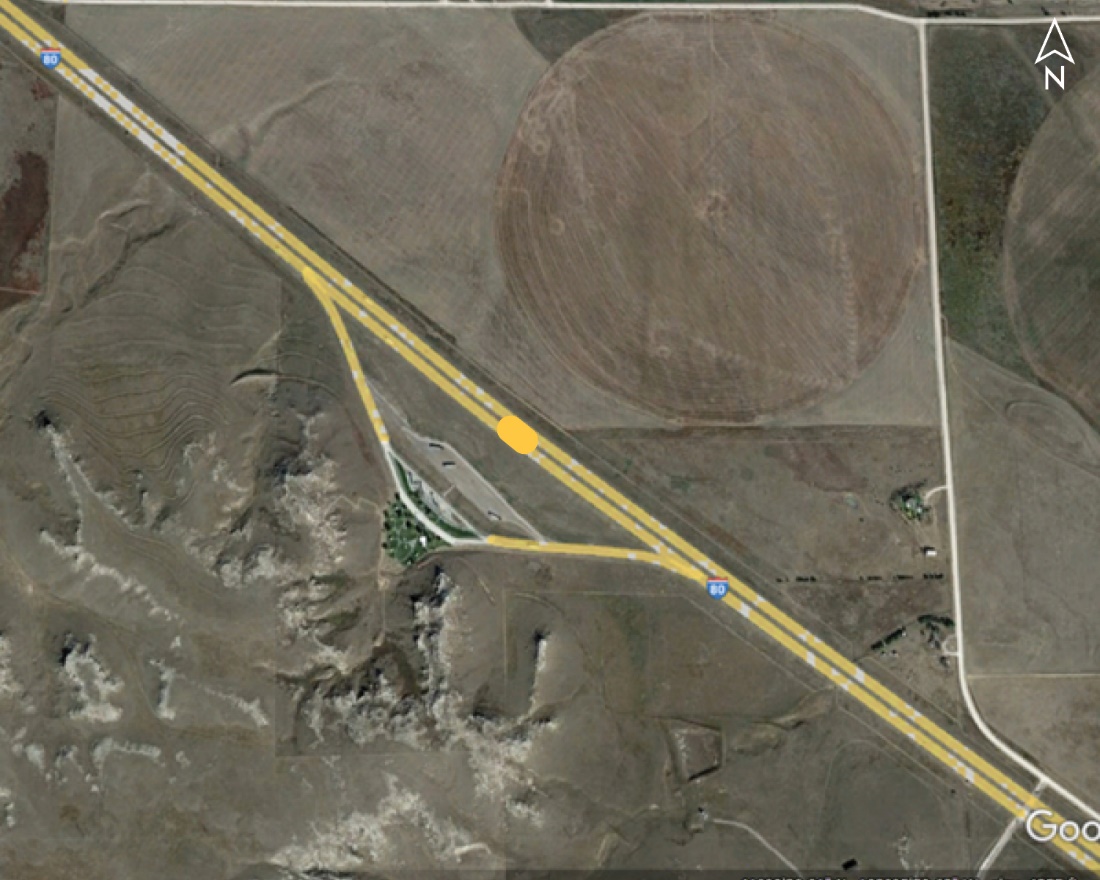 Project Length: 0
Scope of Work:
Misc.
Grading
Sidney EB Rest Area Buildings (TK) (LET) Project No.: NH-80-1(169); Control No.: 51275A
Status: Award Pending
Right-of-Way: Not Required
Traffic Impacts:
Other
Letting Date: 7/13/2023
Construction Timing: 9/11/2023
Sidney EB Rest Area Buildings (TK) (LET) Project No.: NH-80-1(169); Control No.: 51275A
Anticipated Utilities Impact:
New Alignment
Grading
Culvert Extension/Replace
Anticipated Request from Utilities:
Coordination with NDOT
Locates
Additional Information:
No K-Sheets Required
No Special Provisions Required
Utilities Involved: 
High West Energy, Lumen (CenturyLink)
Bushnell - West Kimball Project No.: NH-80-1(196); Control No.: 51583
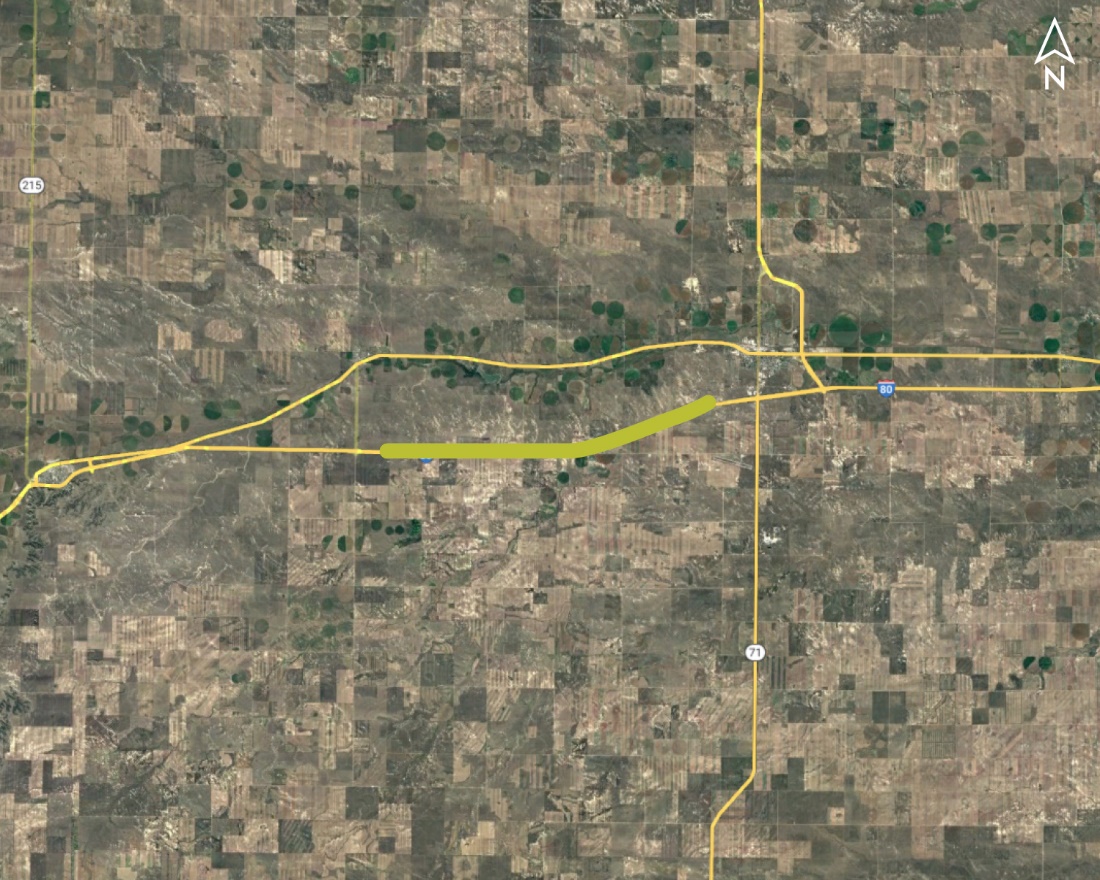 Project Length: 9.49
Scope of Work:
Full Depth Pavement
Culvert Extension/Replace
Guardrail
Bushnell - West Kimball Project No.: NH-80-1(196); Control No.: 51583
Status: Construction in Progress
Right-of-Way: Not Required
Traffic Impacts:
Phase Traffic Control
Letting Date: Let
Construction Timing: In Progress
Bushnell - West Kimball Project No.: NH-80-1(196); Control No.: 51583
Anticipated Utilities Impact:
Full Depth Pavement
Grading
Culvert Extension/Replace
Anticipated Request from Utilities:
Coordination with NDOT
Additional Information:
No K-Sheets Required
No Special Provisions Required
Utilities Involved: 
Warren Air Force Base, Coaral Productions, Dalton Tele., Great Plains Comm., High West Energy, Tallgrass Energy, TRI Family Oil
S. Jct. N-71 East Project No.: STP-88-1(110); Control No.: 51561
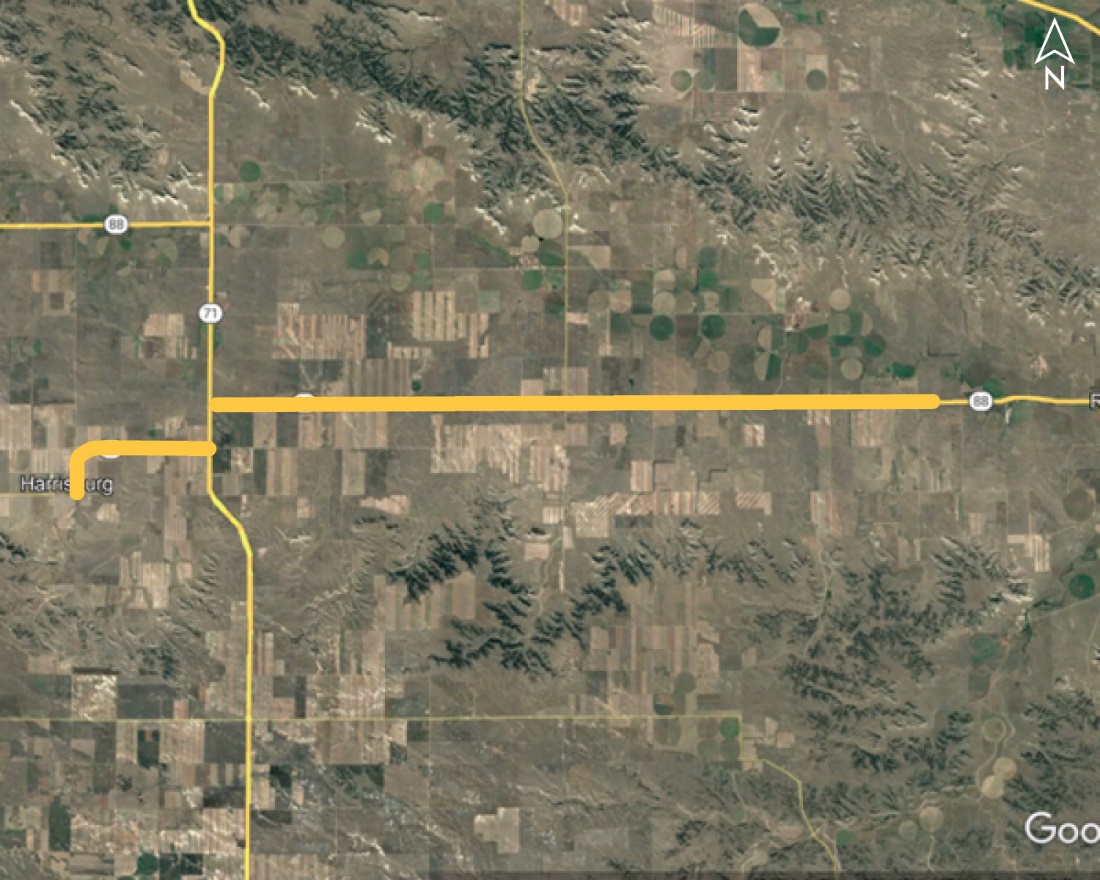 Project Length: 20.37
Scope of Work:
Resurfacing
Bridge Repair
Grading
S. Jct. N-71 East Project No.: STP-88-1(110); Control No.: 51561
Status: Construction in Progress
Right-of-Way: Completed
Traffic Impacts:
Phase Traffic Control
Letting Date: 6/15/2023
Construction Timing: 8/21/2023
S. Jct. N-71 East Project No.: STP-88-1(110); Control No.: 51561
Anticipated Utilities Impact:
Guardrail
Culvert Extension/Replace
Anticipated Request from Utilities:
Coordination with NDOT
Provide Existing Locations
Additional Information:
No K-Sheets Required
No Special Provisions Required
Utilities Involved: 
Lumen, North Platte NRD,Great Plains Comm., Warren Air Force Base, Viaero Fiber, OPTK Network, CHACO Energy, Enbridge, Wyrulec Co., T-Mobile/ Sprint
D5 VSA Project No.: ITS-MISC-D5(1010); Control No.: 51599
Project Length: 0
Scope of Work:
ITS/Lighting
Grading
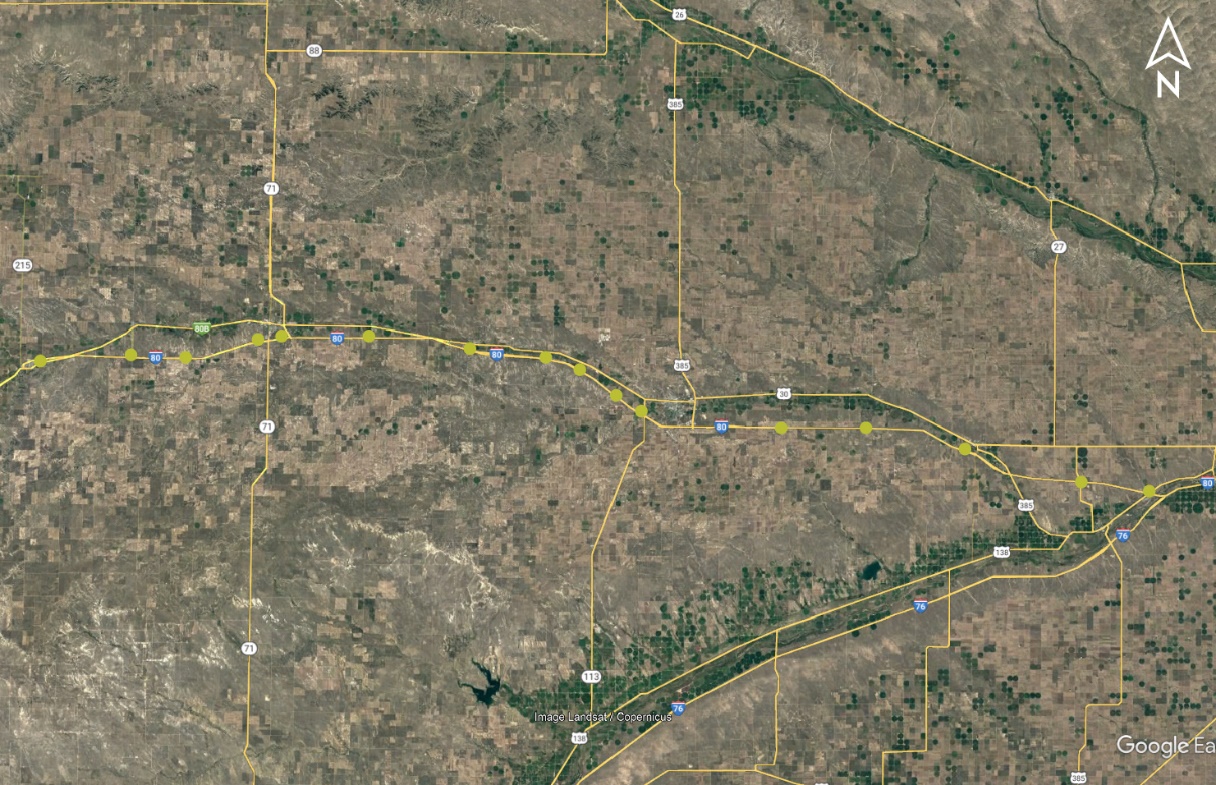 D5 VSA Project No.: ITS-MISC-D5(1010); Control No.: 51599
Status: Construction in Progress
Right-of-Way: Completed
Traffic Impacts:
Phase Traffic Control
Letting Date: Let
Construction Timing: In Progress
D5 VSA Project No.: ITS-MISC-D5(1010); Control No.: 51599
Anticipated Utilities Impact:
Shlder Work
Anticipated Request from Utilities:
Coordination with NDOT
Additional Information:
No K-Sheets Required
No Special Provisions Required
Utilities Involved: 
AT&T, Black Hills Energy, Lumen/Century Link, Charter Comm., City of Chappell, City of Kimball, City of Sidney, Dalton Tele., Foundation Energy, Great Plains Comm., High West Energy, Highline Electric, Kinder Morgan, Nebraska Rural Electric, Nebraska PPD, Cogent Comm-T-Mobile/Sprint, Tallgrass, Viaero, Western Area Power Admn, Wheatbelt PPD
Sidney Interchange Lighting Project No.: NH-80-2(116); Control No.: 51619
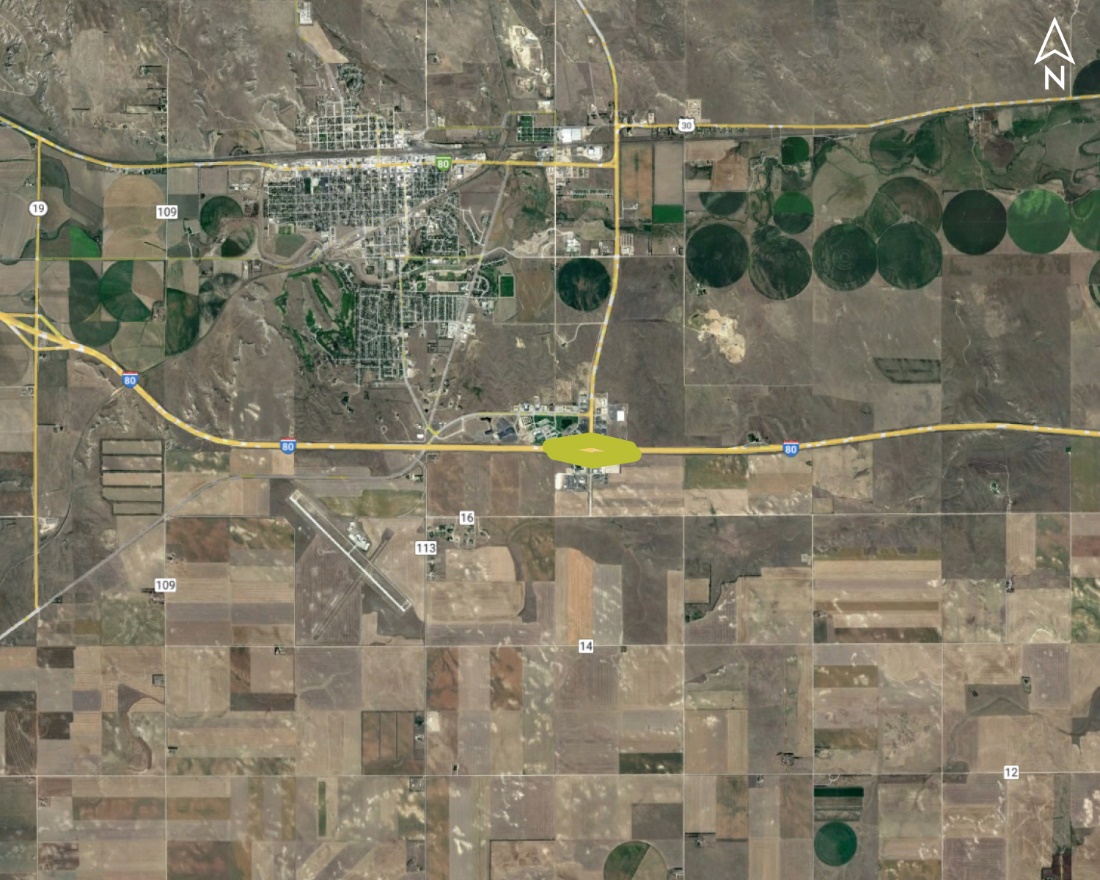 Project Length: 0
Scope of Work:
ITS/Lighting
Grading
Sidney Interchange Lighting Project No.: NH-80-2(116); Control No.: 51619
Status: Construction in Progress
Right-of-Way: Not Required
Traffic Impacts:
Phase Traffic Control
Letting Date: Let
Construction Timing: 10/2/2023
Sidney Interchange Lighting Project No.: NH-80-2(116); Control No.: 51619
Anticipated Utilities Impact:
Lighting
Shlder Work
Anticipated Request from Utilities:
Coordination with NDOT
Additional Information:
No K-Sheets Required
Special Provisions Required
Utilities Involved: 
City of Sidney, Gas Present, and Telephone Present, USAF Cable present
Construction Year 2024
The following projects are anticipated to be let during 2024
[Speaker Notes: Kathy Fischer or Rhett Robinson]
Chappell East (MS) Project No.: STP-30-1(139); Control No.: 51462A
Project Length: 10.11
Scope of Work:
Resurfacing
Full Depth Pavement
Culvert Extension/Replace
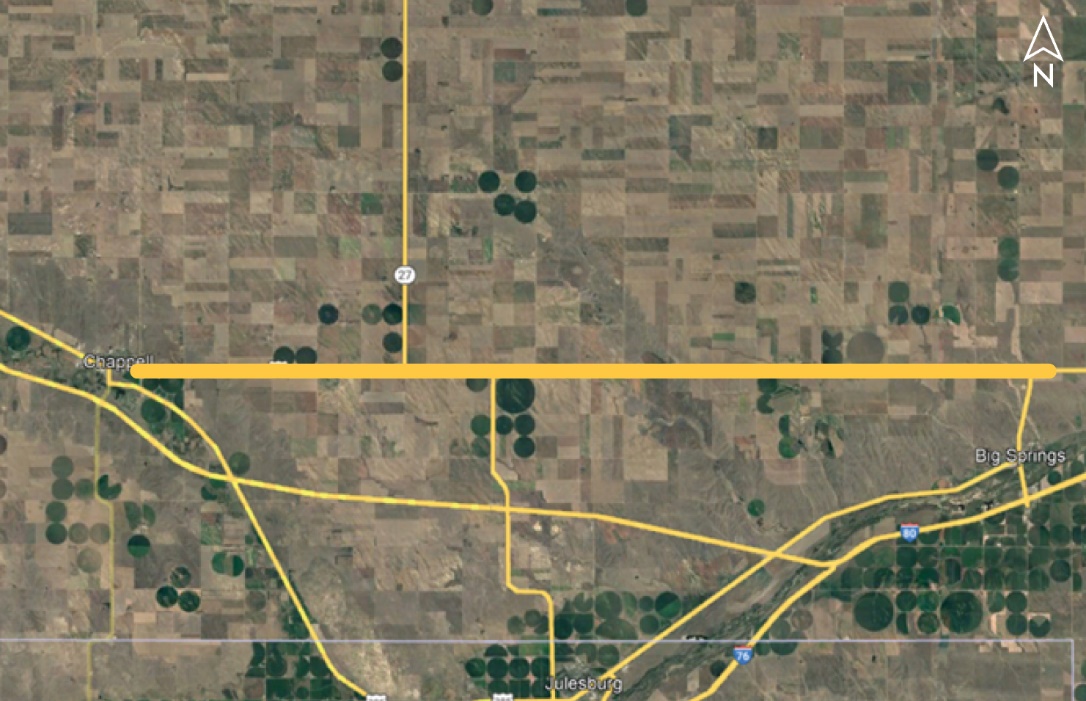 Chappell East (MS) Project No.: STP-30-1(139); Control No.: 51462A
Status: Preparing for Bid
Right-of-Way: Completed
Traffic Impacts:
Phase Traffic Control
Full Detour
Letting Date: 11/16/2023
Construction Timing: 6/1/2024
Chappell East (MS) Project No.: STP-30-1(139); Control No.: 51462A
Anticipated Utilities Impact:
New ROW
Culvert Extension/Replacement
Bridge Repair/Replacement
Anticipated Request from Utilities:
Provide Existing Locations
Coordination with NDOT
Locates
Additional Information:
K-Sheets Required
Special Provisions Required
Utilities Involved: 
AT&T Comm., Black Hills Energy, City of Chappell, Highline Electric, Lumen (CenturyLink), Nebraska PPD, OPTK Networks (NebraskaLink), Wheatbelt PPD
US-138 West (MS) Project No.: STP-30-1(140); Control No.: 51463A
Project Length: 10.38
Scope of Work:
Resurfacing
Full Depth Pavement
Culvert Extension/Replace
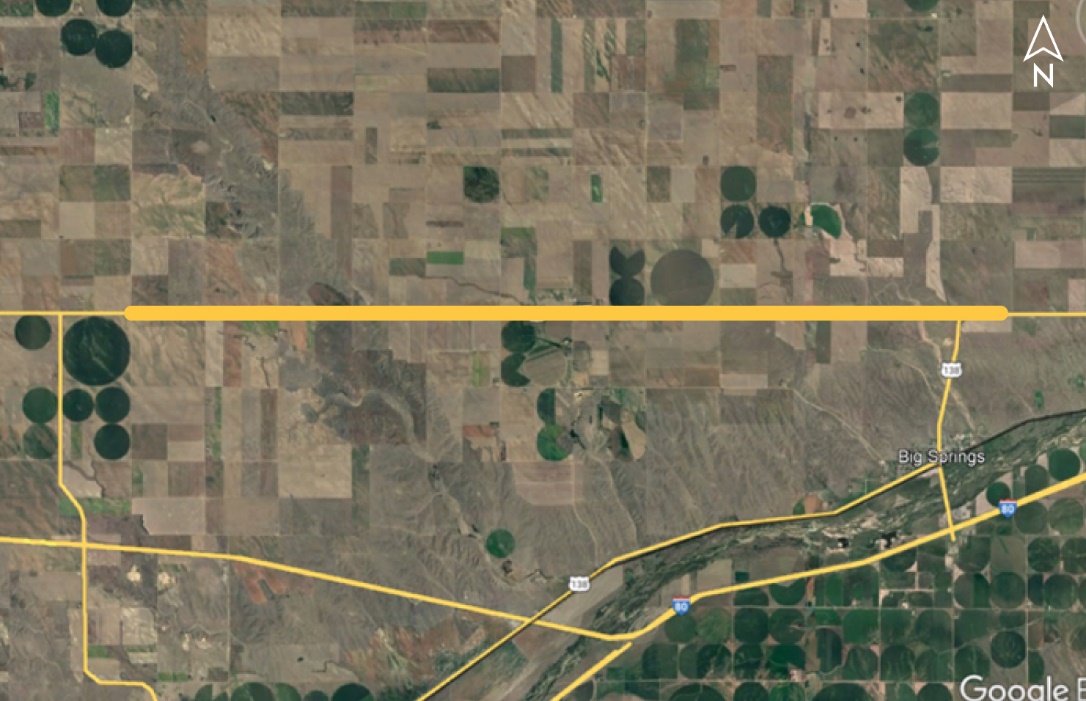 US-138 West (MS) Project No.: STP-30-1(140); Control No.: 51463A
Status: Preparing for Bid
Right-of-Way: Completed
Traffic Impacts:
Phase Traffic Control
Full Detour
Letting Date: 11/16/2023
Construction Timing: 6/1/2024
US-138 West (MS) Project No.: STP-30-1(140); Control No.: 51463A
Anticipated Utilities Impact:
New ROW
Culvert Extension/Replacement
Bridge Repair/Replacement
Anticipated Request from Utilities:
Provide Existing Locations
Coordination with NDOT
Locates
Additional Information:
K-Sheets Required
Special Provisions Required
Utilities Involved: 
Black Hills Energy, Kinder Morgan, Lumen (CenturyLink), Nebraska PPD, Tallgrass Energy, Wheatbelt PPD, KEBRH
Watson Ranch South (MS) Project No.: STP-71-4(116); Control No.: 51018
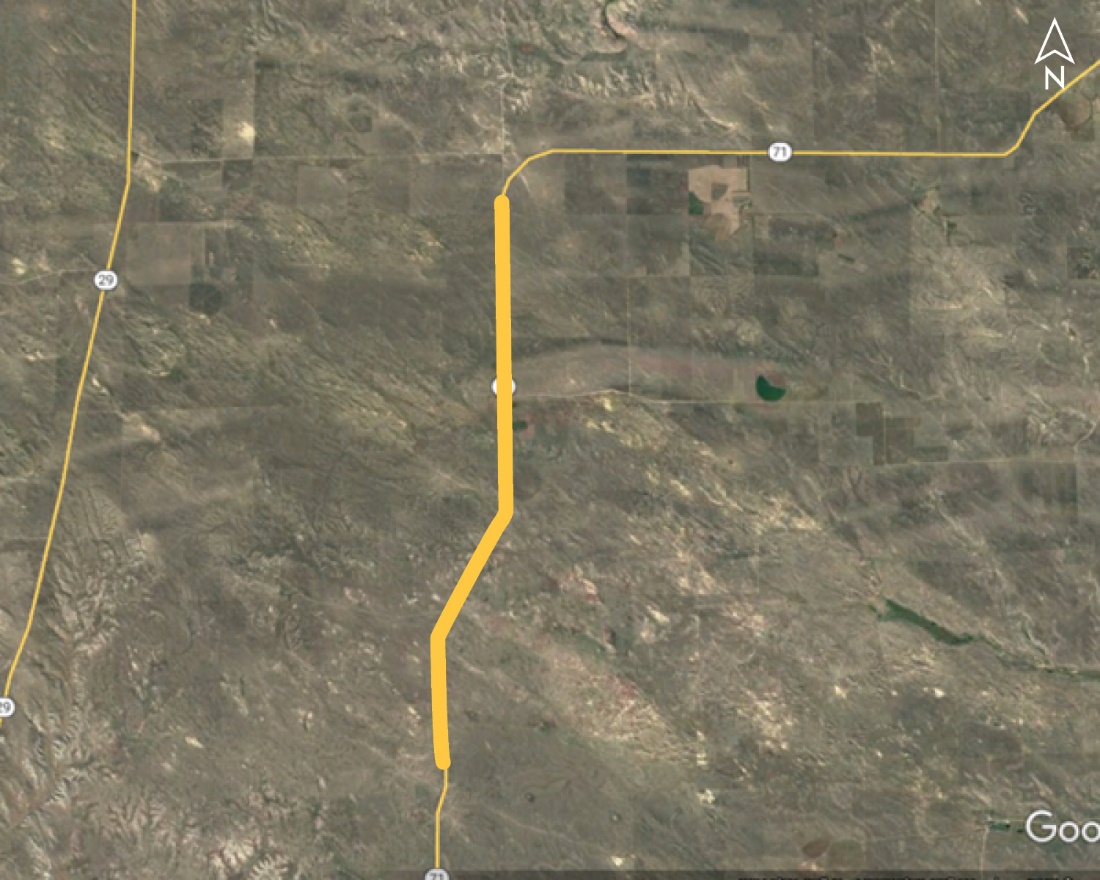 Project Length: 9.13
Scope of Work:
Resurfacing
Culvert Extension/Replace
Misc.
Watson Ranch South (MS) Project No.: STP-71-4(116); Control No.: 51018
Status: Preparing for Bid
Right-of-Way: Not Required
Traffic Impacts:
Phase Traffic Control
Letting Date: 2/1/2024
Construction Timing: 6/1/2024
Watson Ranch South (MS) Project No.: STP-71-4(116); Control No.: 51018
Anticipated Utilities Impact:
Culvert Extension/Replacement
Grading
Anticipated Request from Utilities:
Provide Existing Locations
Coordination with NDOT
Additional Information:
No K-Sheets Required
No Special Provisions Required
Utilities Involved: 
Great Plains Comm., Lumen (CenturyLink), Nebraska PPD, OPTK Networks (NebraskaLink), Panhandle Rural Electric
Crawford North Project No.: STP-71-4(118); Control No.: 51185
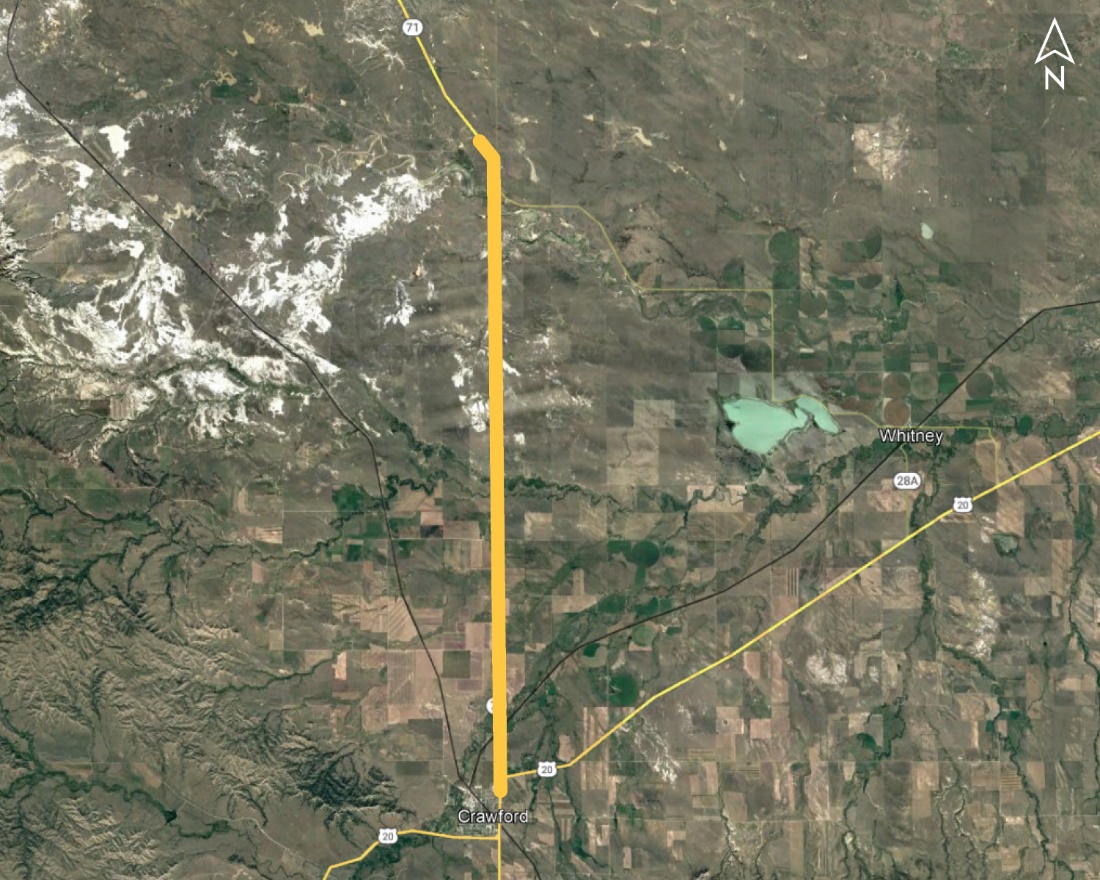 Project Length: 11.69
Scope of Work:
Resurfacing
Bridge Repair
Guardrail
Crawford North Project No.: STP-71-4(118); Control No.: 51185
Status: Preparing for Bid
Right-of-Way: Not Required
Traffic Impacts:
Phase Traffic Control
Letting Date: 2/29/2024
Construction Timing: 6/17/2024
Crawford North Project No.: STP-71-4(118); Control No.: 51185
Anticipated Utilities Impact:
Bridge Repair/Replacement
Guardrail
Culvert Extension/Replacement
Anticipated Request from Utilities:
Provide Existing Locations
Coordination with NDOT
Additional Information:
No K-Sheets Required
No Special Provisions Required
Utilities Involved: 
Black Hills Energy, City of Crawford , Hemingford Coop Telephone Co., Lumen (CenturyLink), Mobius Comm. Co., Nebraska PPD, Northwest Rural PPD, OPTK Networks (NebraskaLink), Spring Creek Pipeline Co.
Sidney - Sunol Project No.: NH-80-2(109); Control No.: 51585
Project Length: 8
Scope of Work:
Resurfacing
Bridge Repair
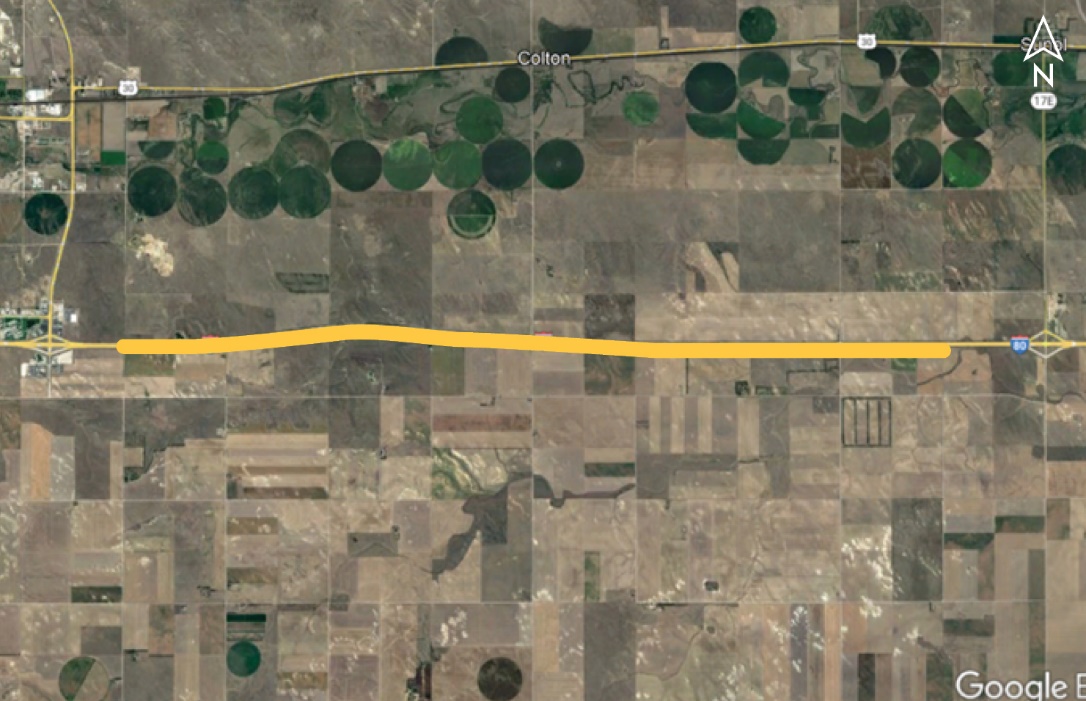 Sidney - Sunol Project No.: NH-80-2(109); Control No.: 51585
Status: Preparing for Bid
Right-of-Way: Not Required
Traffic Impacts:
Phase Traffic Control
Letting Date: 2/29/2023
Construction Timing: 4/1/2024
Sidney - Sunol Project No.: NH-80-2(109); Control No.: 51585
Anticipated Utilities Impact:
Guardrail
Access Crossings
Overhead Power Line Crossing
Anticipated Request from Utilities:
Provide Existing Locations
Coordination with NDOT
Additional Information:
No K-Sheets Required
No Special Provisions Required
Utilities Involved: 
Black Hills Energy, Charter Comm. (Spectrum), City of Sidney, High West Energy, Lumen (CenturyLink), Tallgrass Energy, USAF –Warren AFB 90th MMX/HICS, Wheatbelt PPD
Sidney WB Rest Area Parking Lot & Ramps (MS) Project No.: NH-80-2(117); Control No.: 51625
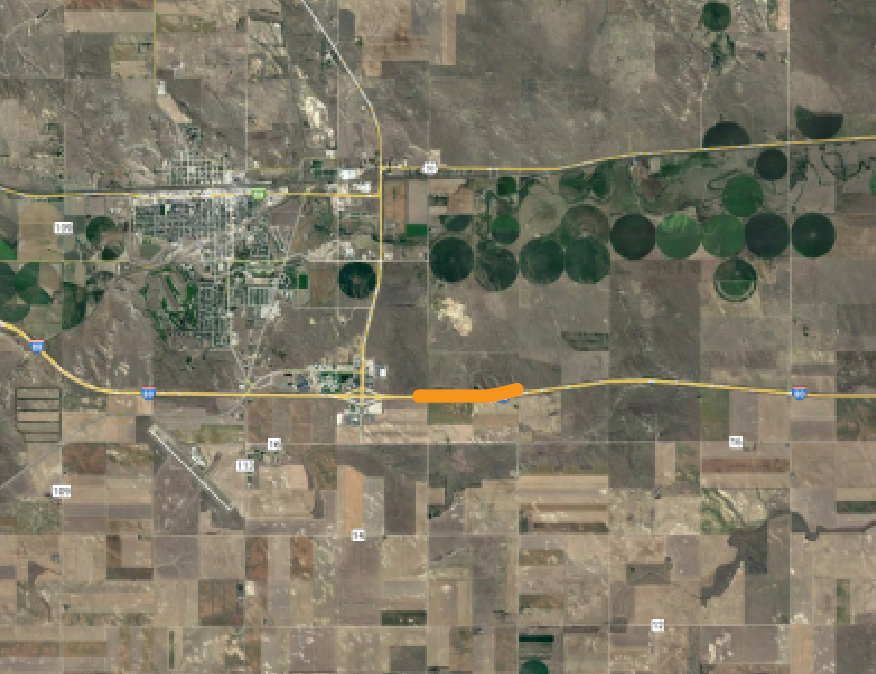 Project Length: 0
Scope of Work:
Full Depth Pavement
Culvert Extension/Replace
Grading
Sidney WB Rest Area Parking Lot & Ramps (MS) Project No.: NH-80-2(117); Control No.: 51625
Status: Preparing for Bid
Right-of-Way: Completed
Traffic Impacts:
Other
Letting Date: 2/29/2024
Construction Timing: 7/8/2024
Sidney WB Rest Area Parking Lot & Ramps (MS) Project No.: NH-80-2(117); Control No.: 51625
Anticipated Utilities Impact:
New Alignment
Grading
Lighting
Anticipated Request from Utilities:
Provide Existing Locations
Coordination with NDOT
Locates
Additional Information:
K-Sheets TBD
Special Provisions TBD
Utilities Involved: 
Lumen (CenturyLink), USAF –Warren AFB 90th MMX/HICS, Wheatbelt PPD
South Dakota Line South Project No.: STP-71-4(126); Control No.: 51645
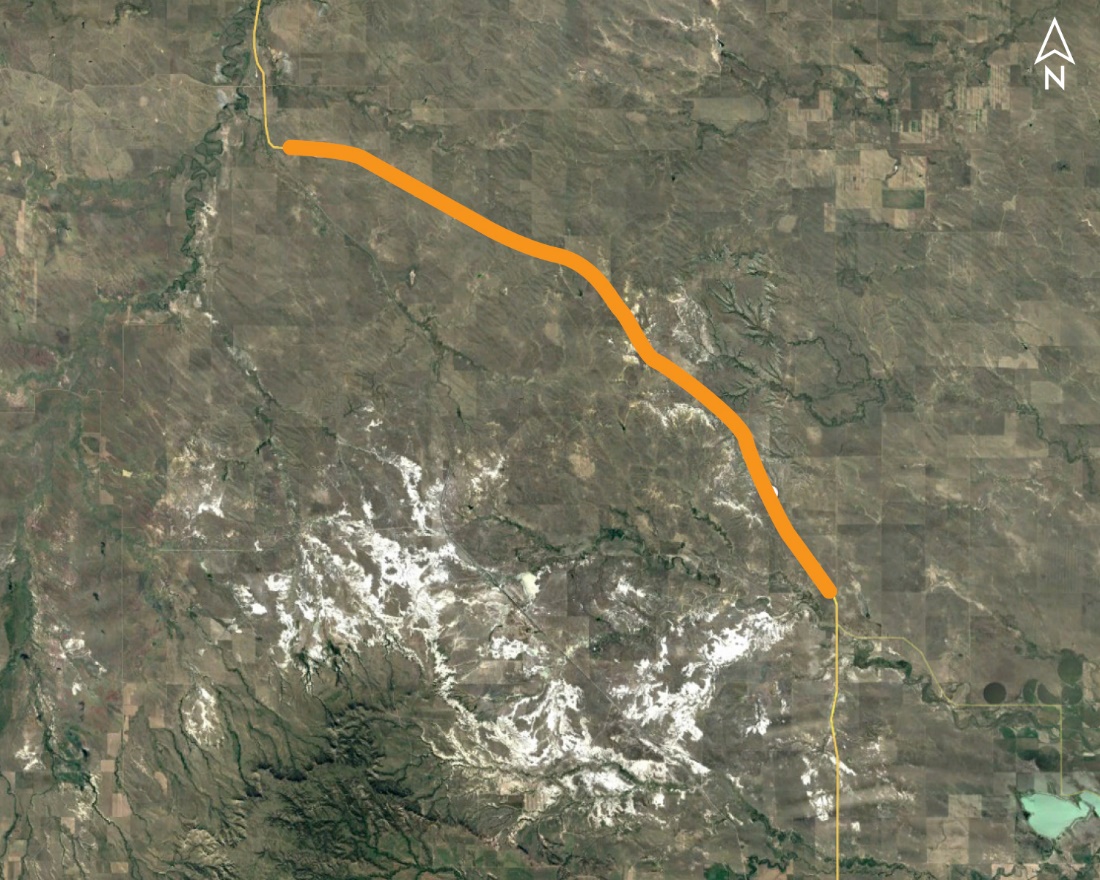 Project Length: 16.86
Scope of Work:
Resurfacing
South Dakota Line South Project No.: STP-71-4(126); Control No.: 51645
Status: Preparing for Bid
Right-of-Way: Not Required
Traffic Impacts:
Phase Traffic Control
Letting Date: 2/1/2024
Construction Timing: 7/22/2024
South Dakota Line South Project No.: STP-71-4(126); Control No.: 51645
Anticipated Utilities Impact:
Shoulder Work
Anticipated Request from Utilities:
Provide Existing Locations
Coordination with NDOT
Additional Information:
No K-Sheets Required
No Special Provisions Required
Utilities Involved: 
Golden West Telephone Co., Lumen (Century Link), Mobius Comm. Co., Spring Creek Pipeline Co.
Box Butte/Sheridan Co. Line East Project No.: NH-2-1(127); Control No.: 51614
Project Length: 16.91
Scope of Work:
Resurfacing
Shoulder Work
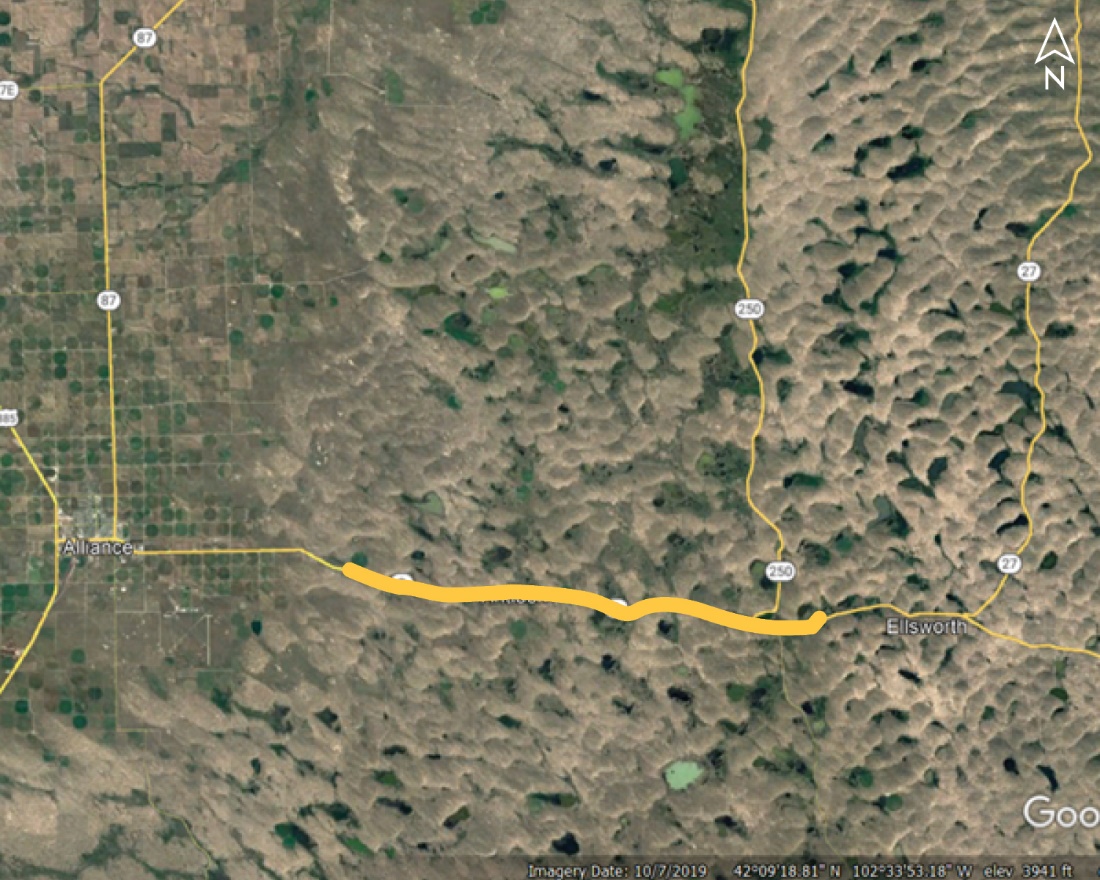 Box Butte/Sheridan Co. Line East Project No.: NH-2-1(127); Control No.: 51614
Status: Design
Right-of-Way: Not Required
Traffic Impacts:
Phase Traffic Control
Letting Date: 2/1/2024
Construction Timing: 5/1/2024
Box Butte/Sheridan Co. Line East Project No.: NH-2-1(127); Control No.: 51614
Anticipated Utilities Impact:
Culvert Extension/Replacement
Shoulder Work
Anticipated Request from Utilities:
Provide Existing Locations
Coordination with NDOT
Additional Information:
No K-Sheets Required
No Special Provisions Required
Utilities Involved: 
AT&T Comm., Black Hills Energy, Charter Comm. (Spectrum), City of Gordon, Great Plains Comm., Lumen (CenturyLink), Nebraska PPD, Panhandle Rural Electric, Rural Nebraska Healthcare Network, Viaero Fiber Net. (NE-CO Cell.)
Sidney WB Rest Area Building Project No.: NH-80-2(92); Control No.: 51276A
Project Length: 0
Scope of Work:
Misc.
Grading
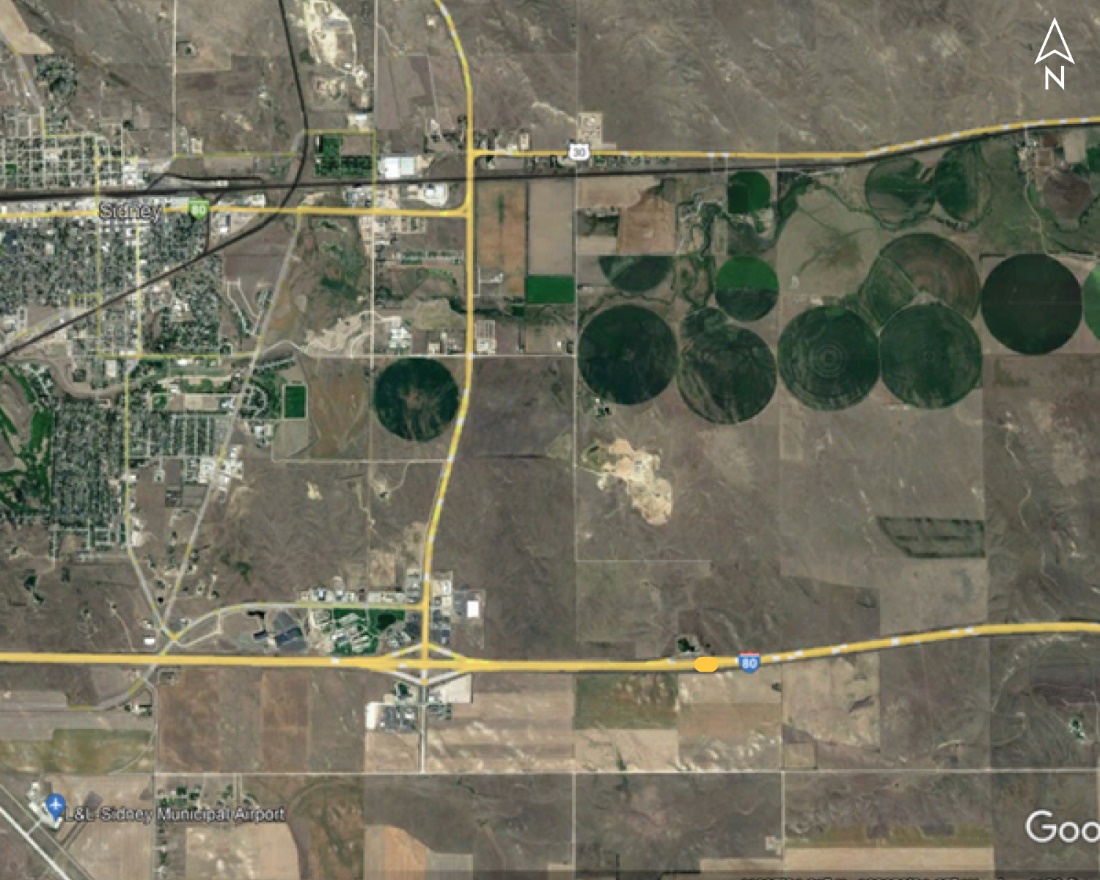 Sidney WB Rest Area Building Project No.: NH-80-2(92); Control No.: 51276A
Status: Preparing for Bid
Right-of-Way: Not Required
Traffic Impacts:
Other
Letting Date: 7/25/2024
Construction Timing: 10/1/2024
Sidney WB Rest Area Building Project No.: NH-80-2(92); Control No.: 51276A
Anticipated Utilities Impact:
Grading
Anticipated Request from Utilities:
Provide Existing Locations
Coordination with NDOT
Additional Information:
No K-Sheets Required
No Special Provisions Required
Utilities Involved: 
Lumen (CenturyLink), USAF –Warren AFB 90th MMX/HICS, Wheatbelt PPD
US-385 South of Bridgeport Project No.: MISC-385-3(1025); Control No.: 51665
Project Length: 0.75
Scope of Work:
Full Depth Pavement
Grading
Shoulder Work
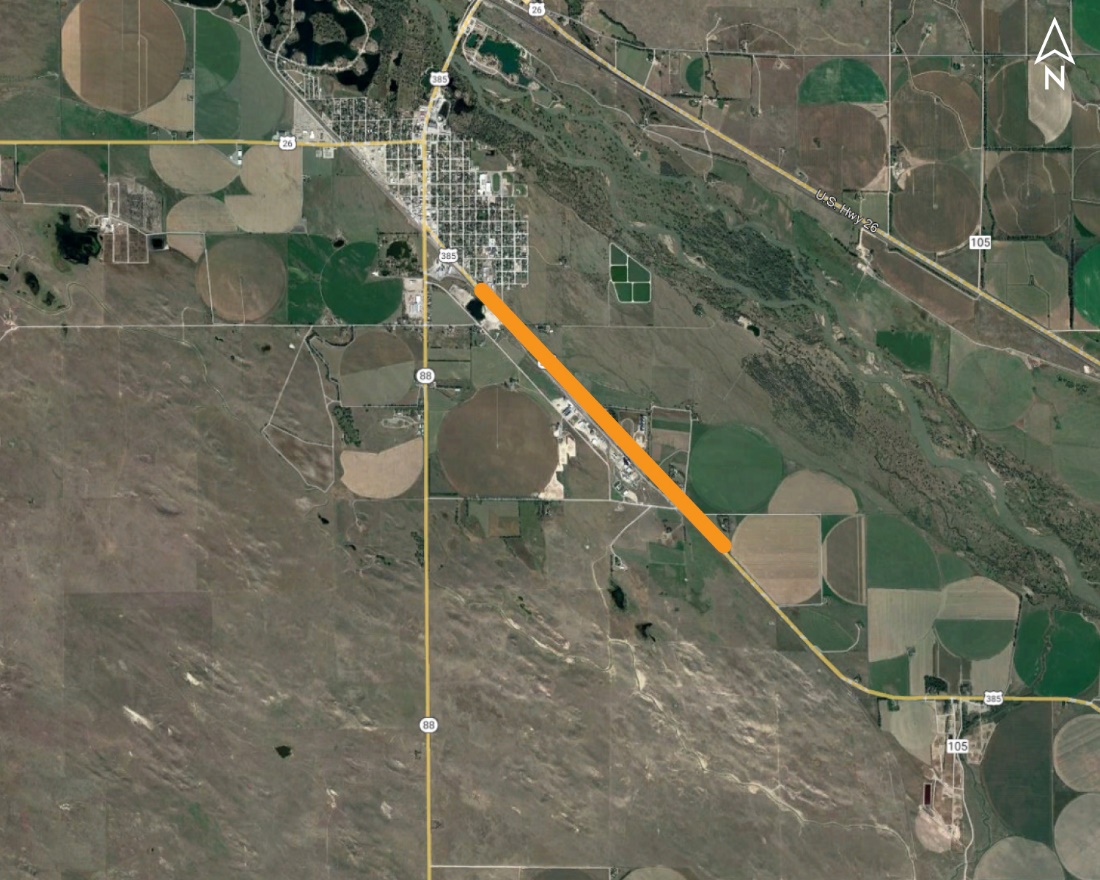 US-385 South of Bridgeport Project No.: MISC-385-3(1025); Control No.: 51665
Status: Design
Right-of-Way: In Progress
Traffic Impacts:
Phase Traffic Control
Letting Date: 7/25/2024
Construction Timing: 9/9/2024
US-385 South of Bridgeport Project No.: MISC-385-3(1025); Control No.: 51665
Anticipated Utilities Impact:
New ROW
New Alignment
Full Depth Pavement
Anticipated Request from Utilities:
Provide Existing Locations
Coordination with NDOT
Locates
Additional Information:
K-Sheets Required
Special Provisions Required
Utilities Involved: 
Black Hills Energy, Charter Comm. (Spectrum), City of Bridgeport, Lumen (CenturyLink), OPTK Networks (NebraskaLink), Tallgrass Energy, Wheatbelt PPD
Oshkosh - I-76 Project No.: NH-80-2(112); Control No.: 51591
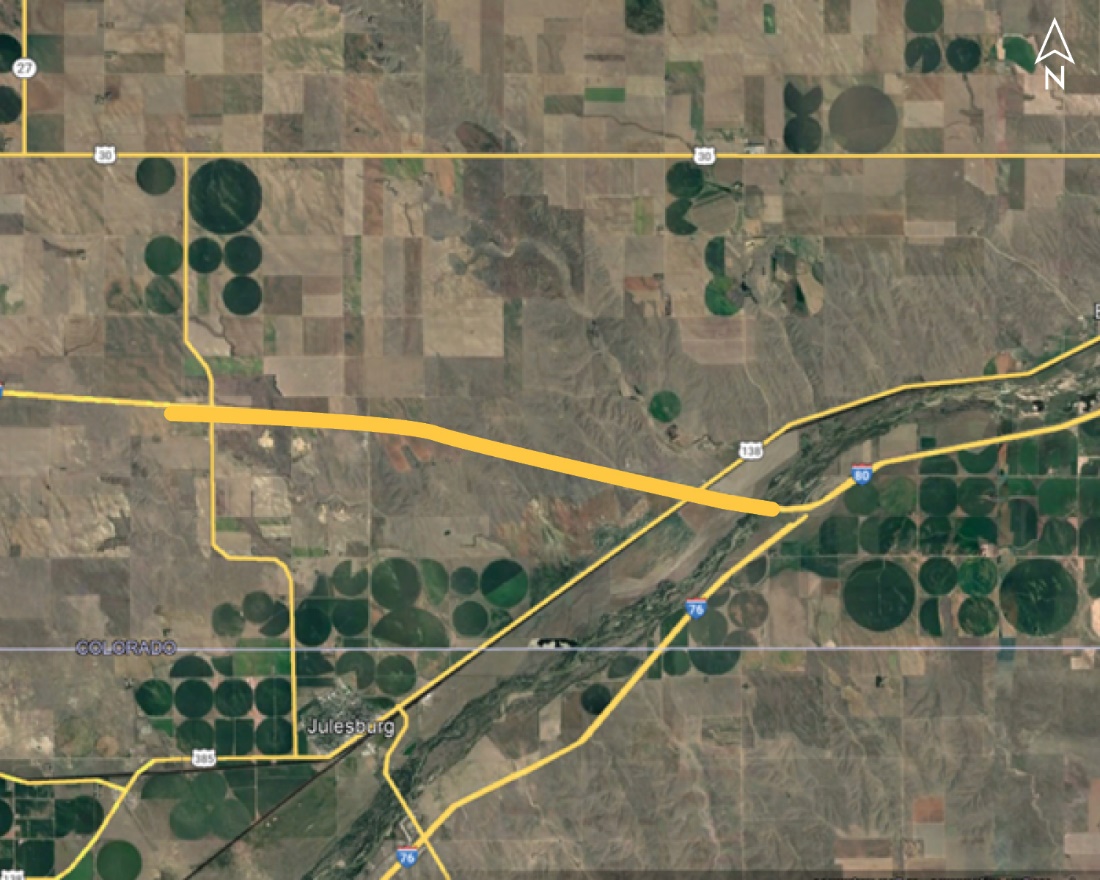 Project Length: 7.8
Scope of Work:
Pavement Repairs
Oshkosh - I-76 Project No.: NH-80-2(112); Control No.: 51591
Status: Award Pending
Right-of-Way: Not Required
Traffic Impacts:
Phase Traffic Control
Letting Date: 9/28/2023
Construction Timing: 8/1/2024
Oshkosh - I-76 Project No.: NH-80-2(112); Control No.: 51591
Anticipated Utilities Impact:
No Impacts
Anticipated Request from Utilities:
Provide Existing Locations
Coordination with NDOT
Additional Information:
No K-Sheets Required
No Special Provisions Required
Utilities Involved: 
AT&T Comm., Black Hills Energy, Charter Comm. (Spectrum), Lumen (CenturyLink), Nebraska PPD, Cogent Comm. Inc (T-Mobile, Sprint), Verizon (MCI), Wheatbelt PPD
Construction YEAR 2025
The following projects are anticipated to be let during 2025
[Speaker Notes: Kathy Fischer or Rhett Robinson]
Smith Lake South (MS) Project No.: STP-250-4(103); Control No.: 51192
Project Length: 12.7
Scope of Work:
Resurfacing
Culvert Extension/Replace
Misc.
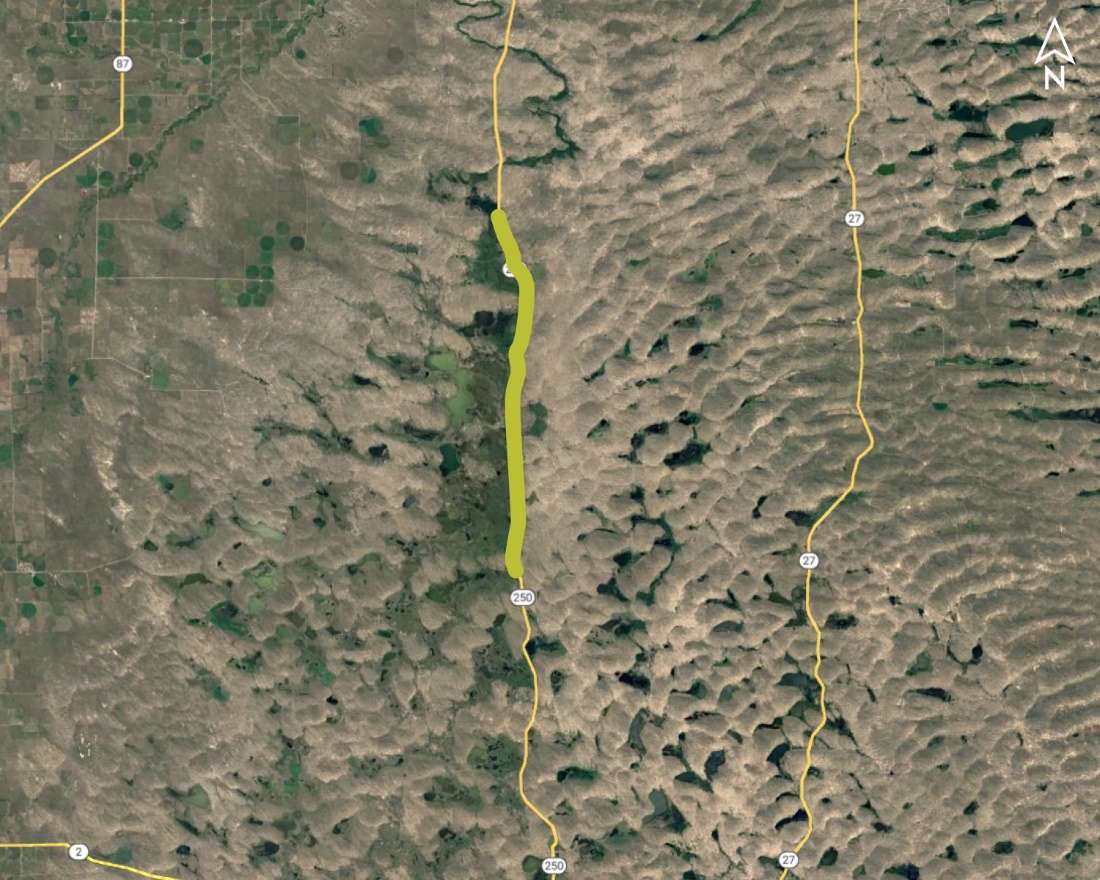 Smith Lake South (MS) Project No.: STP-250-4(103); Control No.: 51192
Status: Design
Right-of-Way: In Progress
Traffic Impacts:
Phase Traffic Control
Letting Date: 8/29/2024
Construction Timing: 4/21/2025
Smith Lake South (MS) Project No.: STP-250-4(103); Control No.: 51192
Anticipated Utilities Impact:
Shoulder Work
Grading
Anticipated Request from Utilities:
Provide Existing Locations
Coordination with NDOT
Additional Information:
No K-Sheets Required
No Special Provisions Required
Utilities Involved: 
City of Rushville-Sewer, Great Plains Comm., Lumen (Century Link), Panhandle Rural Electric
Lodgepole - Chappell (MS) Project No.: STP-30-1(129); Control No.: 51401
Project Length: 8.18
Scope of Work:
Resurfacing
Culvert Extension/Replace
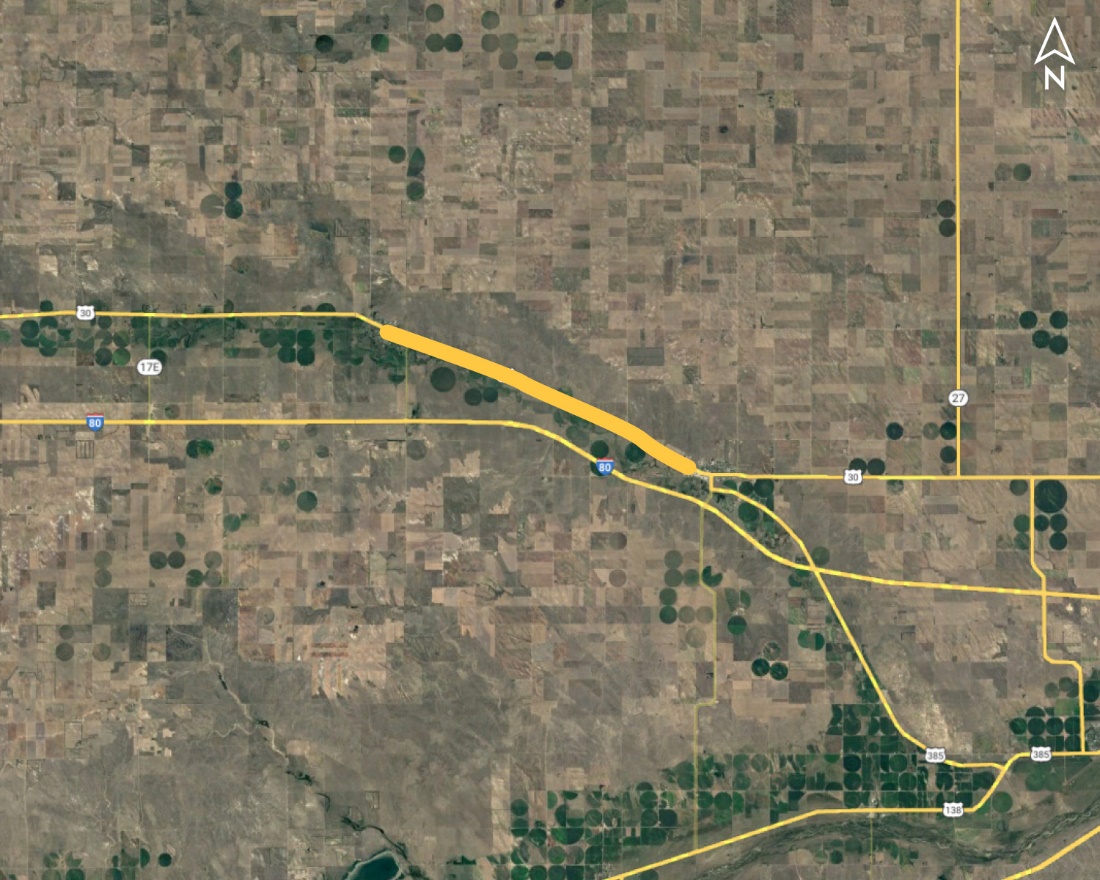 Lodgepole - Chappell (MS) Project No.: STP-30-1(129); Control No.: 51401
Status: Design
Right-of-Way: In Progress
Traffic Impacts:
Phase Traffic Control
Letting Date: 8/29/2024
Construction Timing: 7/22/2025
Lodgepole - Chappell (MS) Project No.: STP-30-1(129); Control No.: 51401
Anticipated Utilities Impact:
Culvert Extension/Replacement
New ROW
Access Crossings
Anticipated Request from Utilities:
Provide Existing Locations
Coordination with NDOT
Additional Information:
No K-Sheets Required
No Special Provisions Required
Utilities Involved: 
Black Hills Energy, Charter Comm. (Spectrum), City of Chappell, Dalton Telephone Co., Lumen (CenturyLink), OPTK Networks (NebraskaLink), Cogent Comm. Inc (T-Mobile, Sprint), Village of Lodgepole, Wheatbelt PPD
Bushnell - Kimball Project No.: STP-30-1(138); Control No.: 51560
Project Length: 11.43
Scope of Work:
Resurfacing
Grading
Guardrail
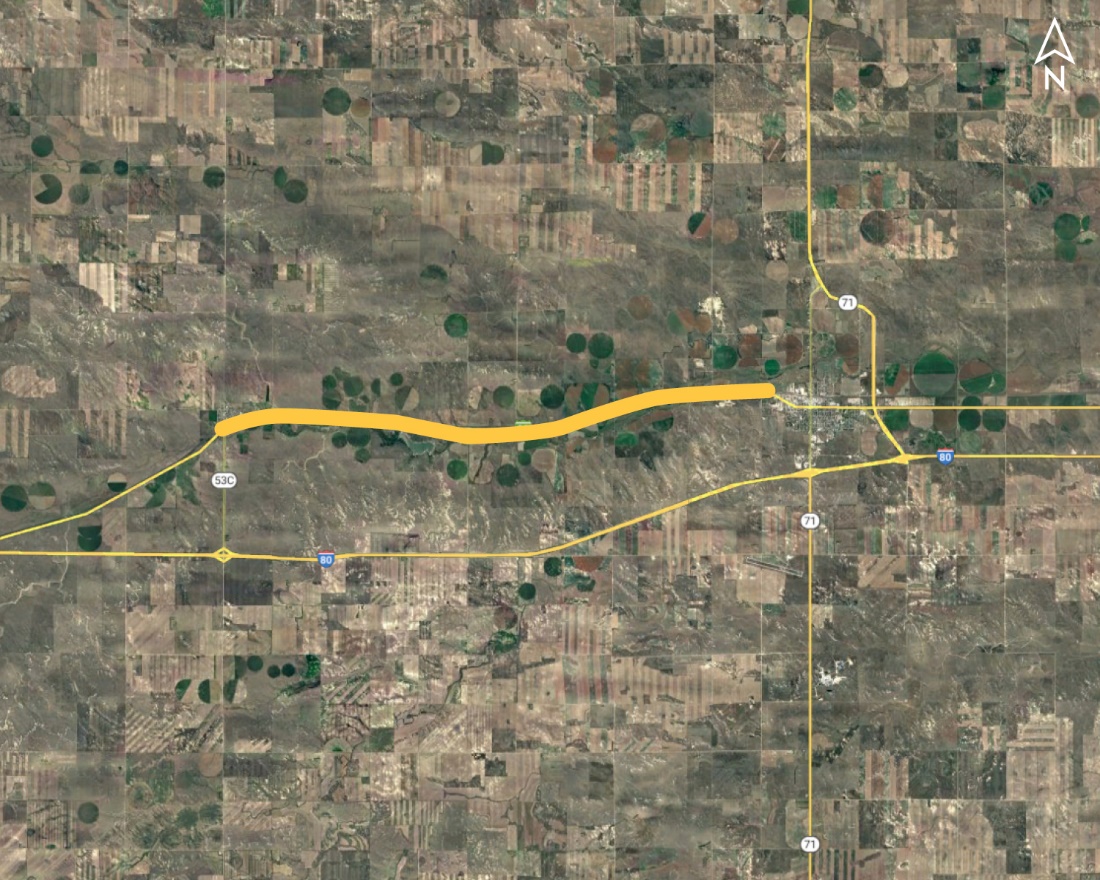 Bushnell - Kimball Project No.: STP-30-1(138); Control No.: 51560
Status: Design
Right-of-Way: In Progress
Traffic Impacts:
Phase Traffic Control
Letting Date: 8/29/2024
Construction Timing: 6/9/2025
Bushnell - Kimball Project No.: STP-30-1(138); Control No.: 51560
Anticipated Utilities Impact:
Bridge Repair/Replacement
Shoulder Work
Anticipated Request from Utilities:
Provide Existing Locations
Coordination with NDOT
Additional Information:
No K-Sheets Required
No Special Provisions Required
Utilities Involved: 
Black Hills Energy, Village of Bushnell, Charter Comm. (Spectrum), Dalton Telephone Co., High West Energy, Kimball Wind LLC, City of Kimball, Lumen (CenturyLink), Rural Nebraska Healthcare Network, Cogent Comm. Inc (T-Mobile, Sprint), Tallgrass Energy
Lodgepole Area Bridges Project No.: NH-80-2(115); Control No.: 51617
Project Length: 0
Scope of Work:
Bridge Repair
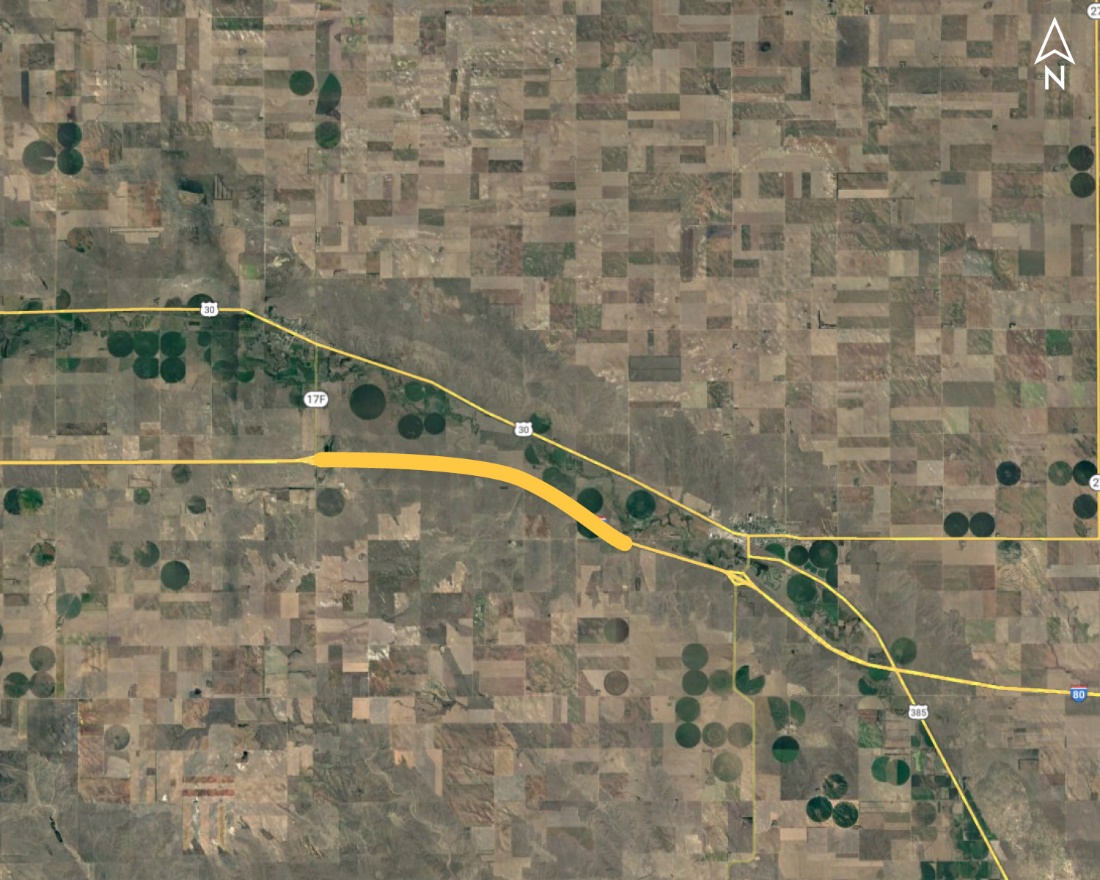 Lodgepole Area Bridges Project No.: NH-80-2(115); Control No.: 51617
Status: Design
Right-of-Way: Not Required
Traffic Impacts:
Phase Traffic Control
Letting Date: 8/29/2024
Construction Timing: 5/1/2025
Lodgepole Area Bridges Project No.: NH-80-2(115); Control No.: 51617
Anticipated Utilities Impact:
Bridge Repair/Replacement
Anticipated Request from Utilities:
Provide Existing Locations
Coordination with NDOT
Additional Information:
No K-Sheets Required
No Special Provisions Required
Utilities Involved: 
Black Hills Energy, Dalton Telephone Co., Lumen (CenturyLink), Wheatbelt PPD
Scottsbluff Area Bridges Project No.: NH-71-3(128); Control No.: 51618
Project Length: 0
Scope of Work:
Bridge Repair
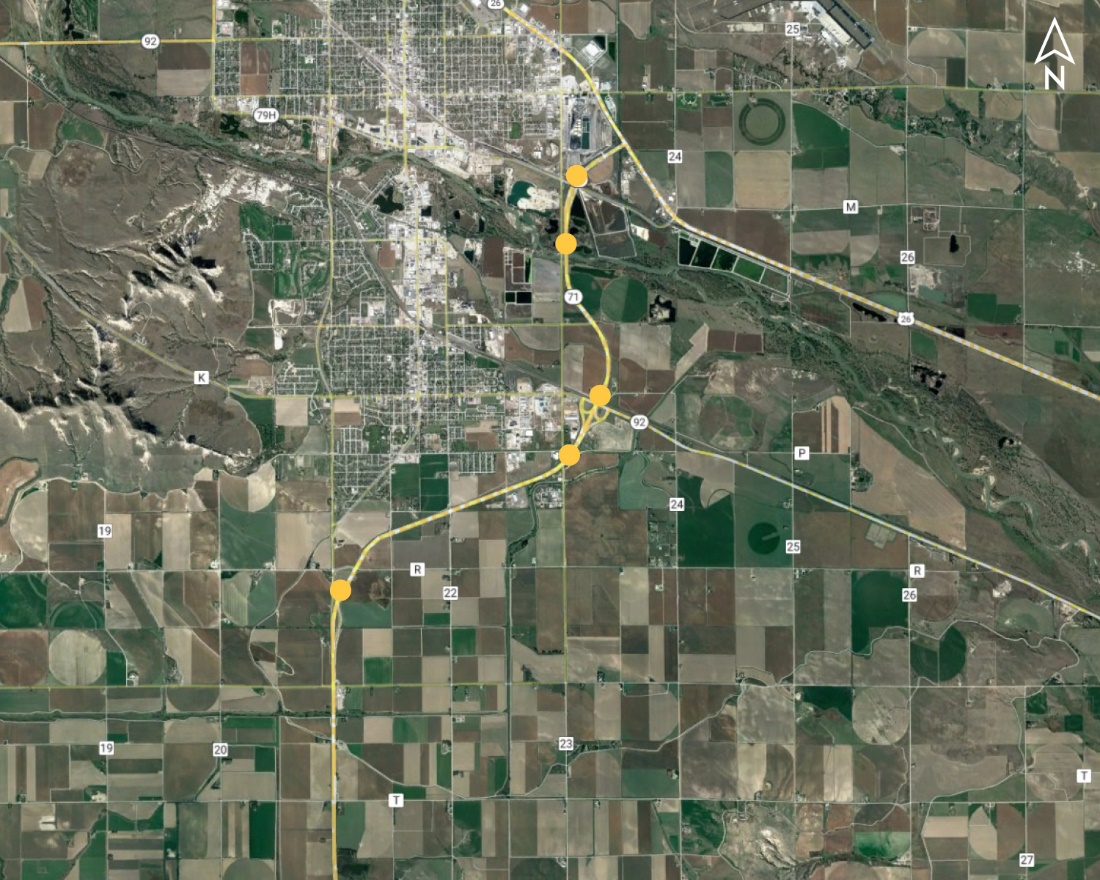 Scottsbluff Area Bridges Project No.: NH-71-3(128); Control No.: 51618
Status: Design
Right-of-Way: Not Required
Traffic Impacts:
Phase Traffic Control
Letting Date: 8/29/2024
Construction Timing: 5/1/2025
Scottsbluff Area Bridges Project No.: NH-71-3(128); Control No.: 51618
Anticipated Utilities Impact:
Bridge Repair/Replacement
Anticipated Request from Utilities:
Provide Existing Locations
Coordination with NDOT
Additional Information:
No K-Sheets Required
No Special Provisions Required
Utilities Involved: 
Allo Comm., AT&T Comm., Black Hills Energy, Charter Comm. (Spectrum), City of Gering, City of Scottsbluff, Cityof Terrytown, Gering Irrigation Dist., Kinder Morgan, Lumen (CenturyLink), Nebraska PPD, OPTK Networks (NebraskaLink), Cogent Comm. Inc (T-Mobile, Sprint), Viaero Fiber Net. (NE-CO Cell.), WAPA
Kimball Area Bridges Project No.: NH-71-2(114); Control No.: 51620
Project Length: 0
Scope of Work:
Bridge Repair
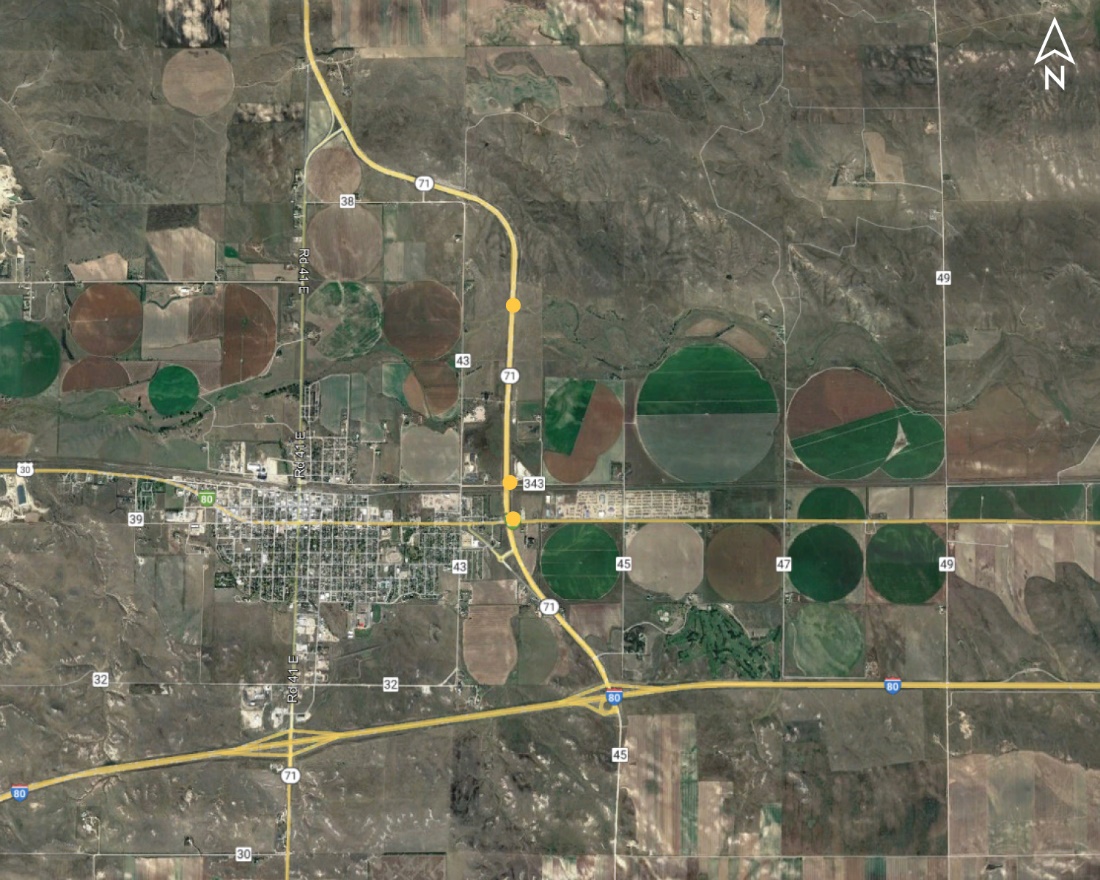 Kimball Area Bridges Project No.: NH-71-2(114); Control No.: 51620
Status: Design
Right-of-Way: Not Required
Traffic Impacts:
Phase Traffic Control
Letting Date: 8/29/2024
Construction Timing: 5/1/2025
Kimball Area Bridges Project No.: NH-71-2(114); Control No.: 51620
Anticipated Utilities Impact:
Bridge Repair/Replacement
Anticipated Request from Utilities:
Provide Existing Locations
Coordination with NDOT
Additional Information:
No K-Sheets Required
No Special Provisions Required
Utilities Involved: 
Black Hills Energy, Charter Comm. (Spectrum), City of Kimball, Dalton Telephone Co., Great Plains Comm., Lumen (CenturyLink), OPTK Networks (NebraskaLink), Cogent Comm. Inc (T-Mobile, Sprint), Viaero Fiber Net. (NE-CO Cell.)
W Jct US-385 - Chadron (MS) Project No.: NH-20-1(150); Control No.: 51616
Project Length: 3.11
Scope of Work:
Resurfacing
Full Depth Pavement
Culvert Extension/Replace
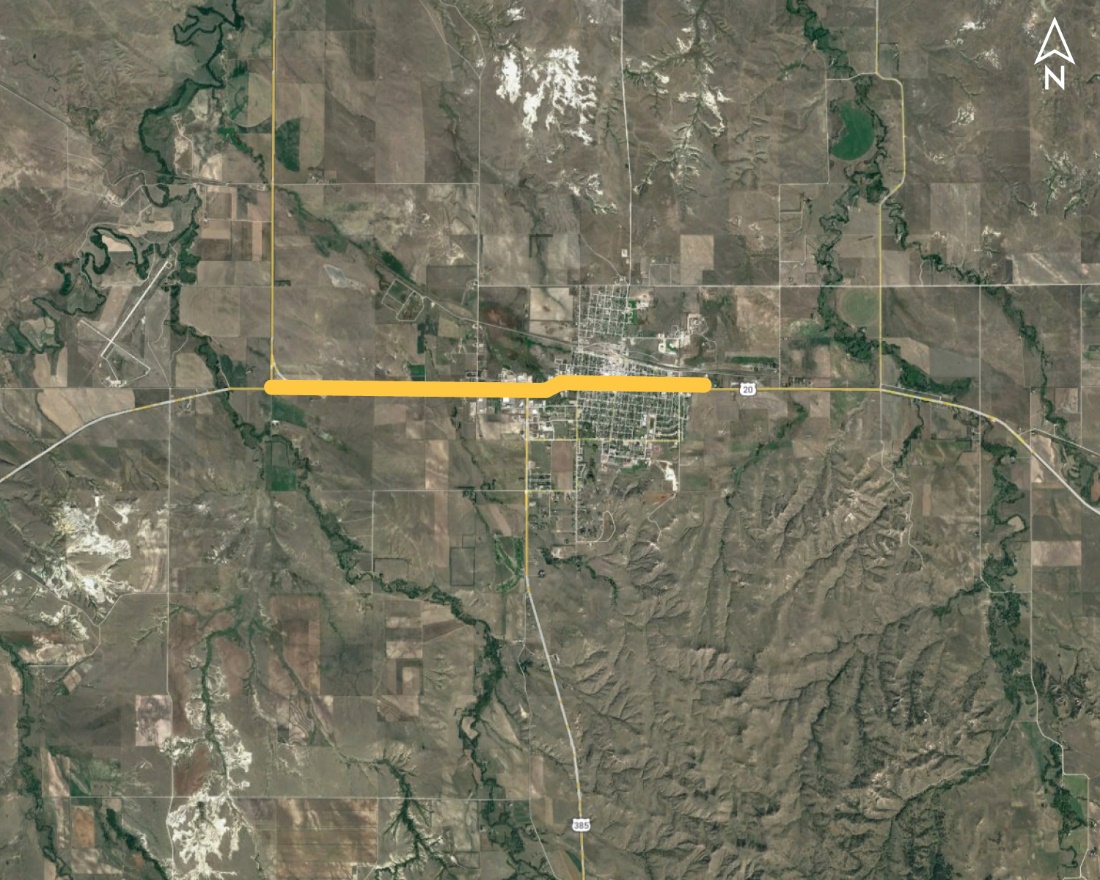 W Jct US-385 - Chadron (MS) Project No.: NH-20-1(150); Control No.: 51616
Status: Design
Right-of-Way: In Progress
Traffic Impacts:
Phase Traffic Control
Letting Date: 11/7/2024
Construction Timing: 7/1/2025
W Jct US-385 - Chadron (MS) Project No.: NH-20-1(150); Control No.: 51616
Anticipated Utilities Impact:
Culvert Extension/Replacement
New ROW
Lighting
Anticipated Request from Utilities:
Provide Existing Locations
Coordination with NDOT
Additional Information:
No K-Sheets Required
Special Provisions TBD
Utilities Involved: 
Black Hills Energy, Charter Comm., City of Chadron, Dawes County 911, Great Plains Comm. , Lumen (CenturyLink), Mobius Comm., Nebraska PPD, OPTK Networks (NebraskaLink), Rural Nebraska Healthcare
Lakeside East (MS) Project No.: NH-2-1(128); Control No.: 51646
Project Length: 10.55
Scope of Work:
Resurfacing
Pavement Repairs
Shoulder Work
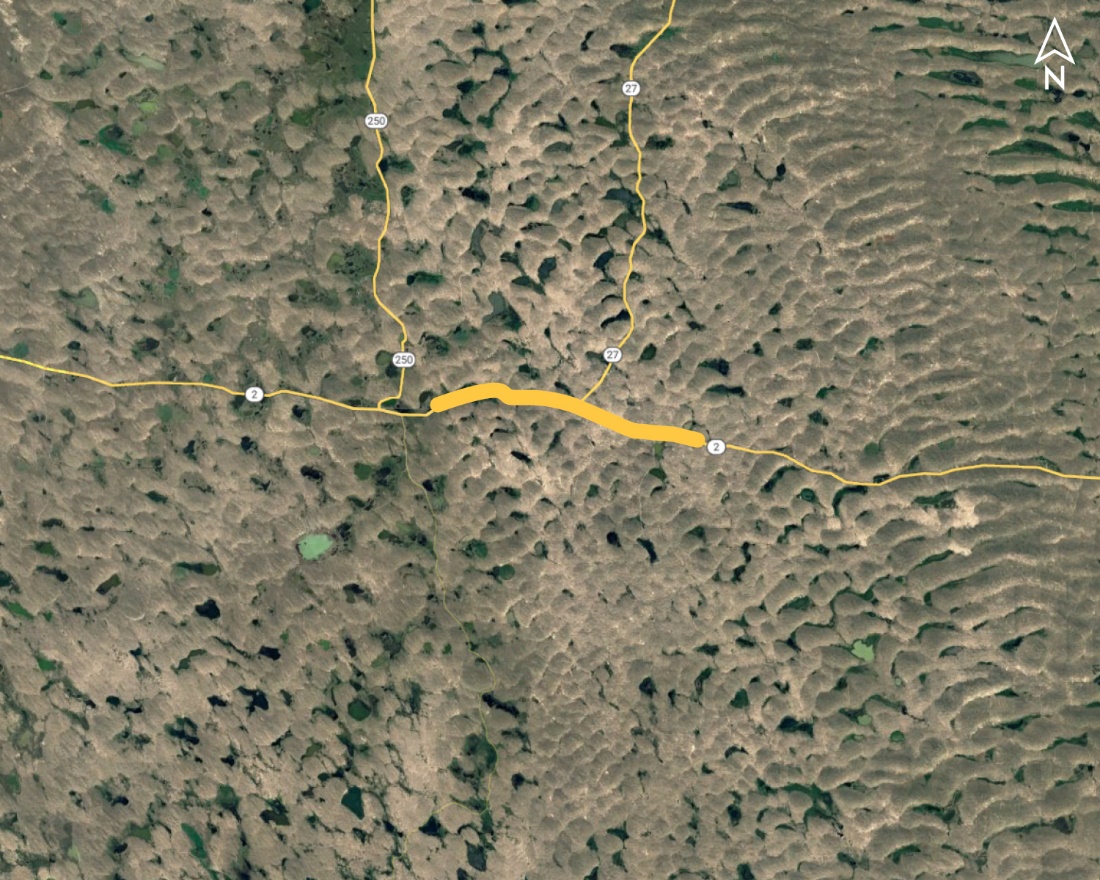 Lakeside East (MS) Project No.: NH-2-1(128); Control No.: 51646
Status: Design
Right-of-Way: Not Required
Traffic Impacts:
Phase Traffic Control
Letting Date: 3/6/2025
Construction Timing: 5/1/2025
Lakeside East (MS) Project No.: NH-2-1(128); Control No.: 51646
Anticipated Utilities Impact:
Lighting
Anticipated Request from Utilities:
Provide Existing Locations
Coordination with NDOT
Additional Information:
K-Sheets TBD
Special Provisions TBD
Utilities Involved: 
Allo Comm., Concolidated Telco, Lumen (CenturyLink), OPTK Network (NebraskaLink), Panhandle Rural Electic Membership Assn.
Burton Lake East (MS) Project No.: NH-2-1(129); Control No.: 51647
Project Length: 9.7
Scope of Work:
Resurfacing
Pavement Repairs
Shoulder Work
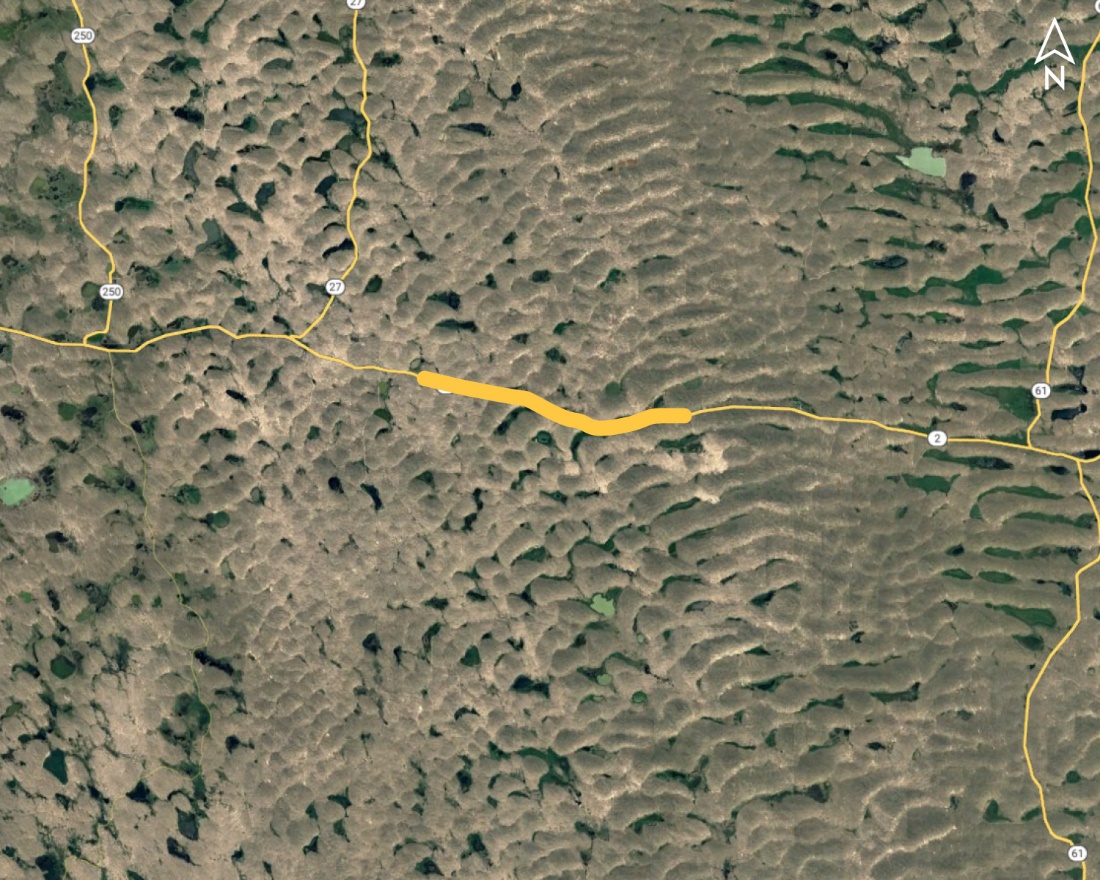 Burton Lake East (MS) Project No.: NH-2-1(129); Control No.: 51647
Status: Design
Right-of-Way: Not Required
Traffic Impacts:
Phase Traffic Control
Letting Date: 3/6/2025
Construction Timing: 5/1/2025
Burton Lake East (MS) Project No.: NH-2-1(129); Control No.: 51647
Anticipated Utilities Impact:
Culvert Extension/Replacement
Shoulder Work
Anticipated Request from Utilities:
Provide Existing Locations
Coordination with NDOT
Additional Information:
No K-Sheets Required
No Special Provisions Required
Utilities Involved: 
Allo Comm., Concolidated Telco, Lumen (CenturyLink), OPTK Network (NebraskaLink), Panhandle Rural Electic Membership Assn.
Morrill - Mitchell (MS) Project No.: NH-26-1(174); Control No.: 51615
Project Length: 6
Scope of Work:
Resurfacing
Pavement Repairs
ITS/Lighting
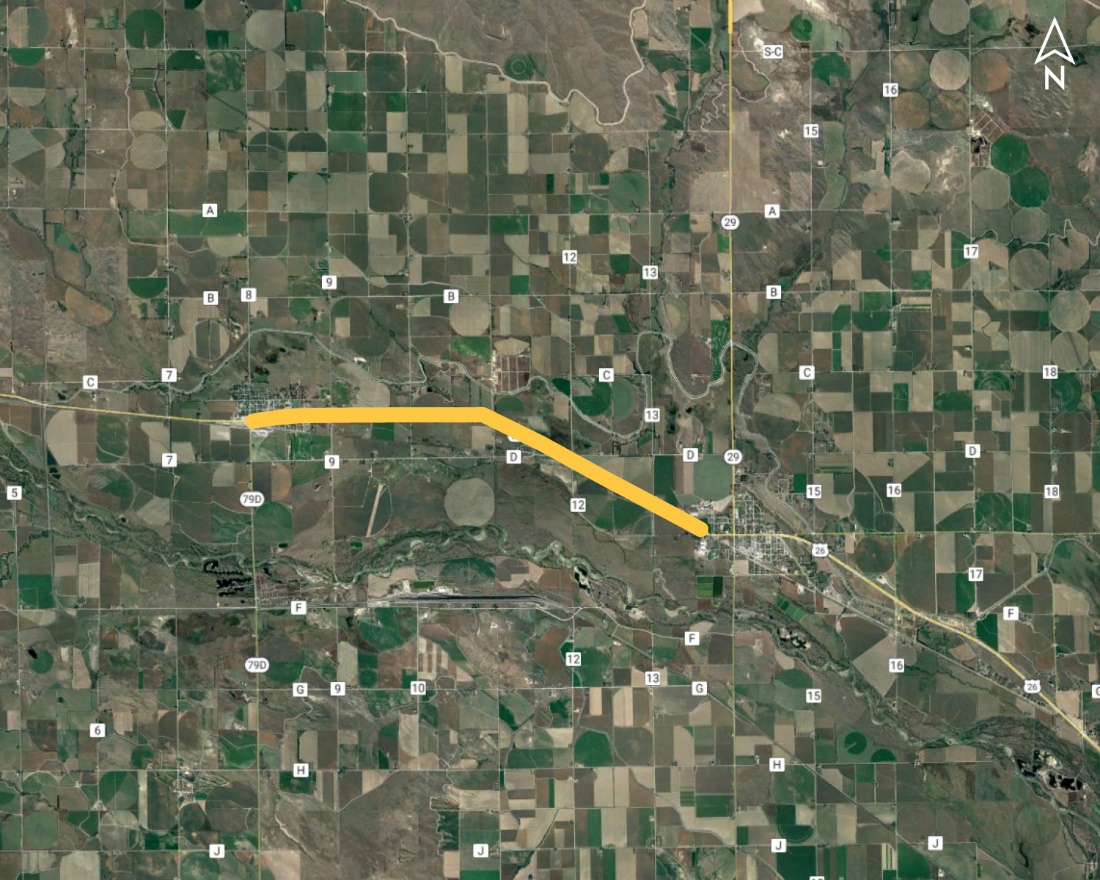 Morrill - Mitchell (MS) Project No.: NH-26-1(174); Control No.: 51615
Status: Design
Right-of-Way: In Progress
Traffic Impacts:
Phase Traffic Control
Letting Date: 8/29/2024
Construction Timing: 7/7/2025
Morrill - Mitchell (MS) Project No.: NH-26-1(174); Control No.: 51615
Anticipated Utilities Impact:
No Impacts
Shlder Work
Anticipated Request from Utilities:
Provide Existing Locations
Coordination with NDOT
Additional Information:
No K-Sheets Required
No Special Provisions Required
Utilities Involved: 
Allo Comm., Black Hills Energy, Charter Comm. (Spectrum), City of Mitchell, Enterprise Irr. Dist., Farmers Irr. Dist., Great Plains Comm., Lumen (CenturyLink), Roosevelt PPD, Tallgrass Energy, Village of Morrill, Western Sugar COOP
West of Lodgepole - West of Chappell Project No.: NH-80-2(118); Control No.: 51627
Project Length: 9.2
Scope of Work:
Pavement Repairs
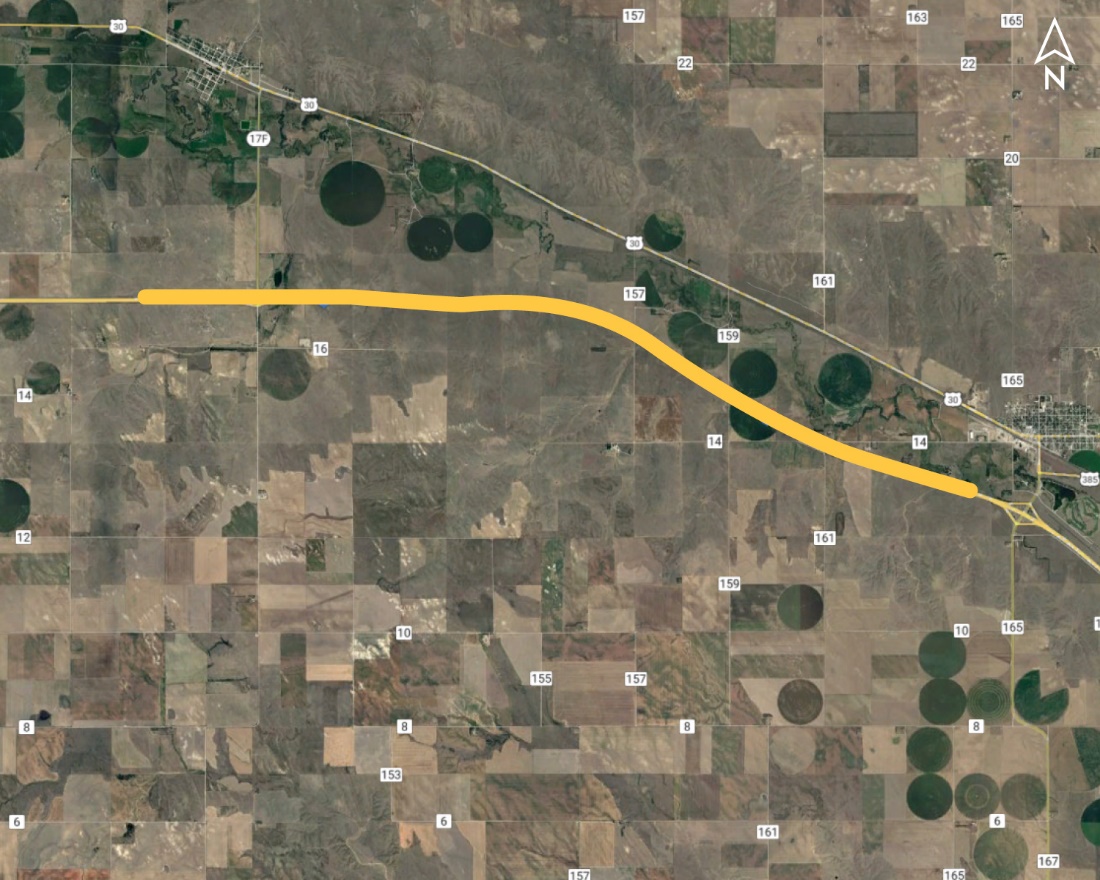 West of Lodgepole - West of Chappell Project No.: NH-80-2(118); Control No.: 51627
Status: Design
Right-of-Way: Not Required
Traffic Impacts:
Phase Traffic Control
Letting Date: 8/29/2024
Construction Timing: 5/1/2025
West of Lodgepole - West of Chappell Project No.: NH-80-2(118); Control No.: 51627
Anticipated Utilities Impact:
No Impacts
Anticipated Request from Utilities:
Provide Existing Locations
Coordination with NDOT
Additional Information:
No K-Sheets Required
No Special Provisions Required
Utilities Involved: 
Black Hills, City of Chappell, Dalton Telephone, Lumen (Century Link), OPTK (Nebraska Link)
Potter - Brownson Project No.: NH-80-1(203); Control No.: 51628
Project Length: 11.6
Scope of Work:
Pavement Repairs
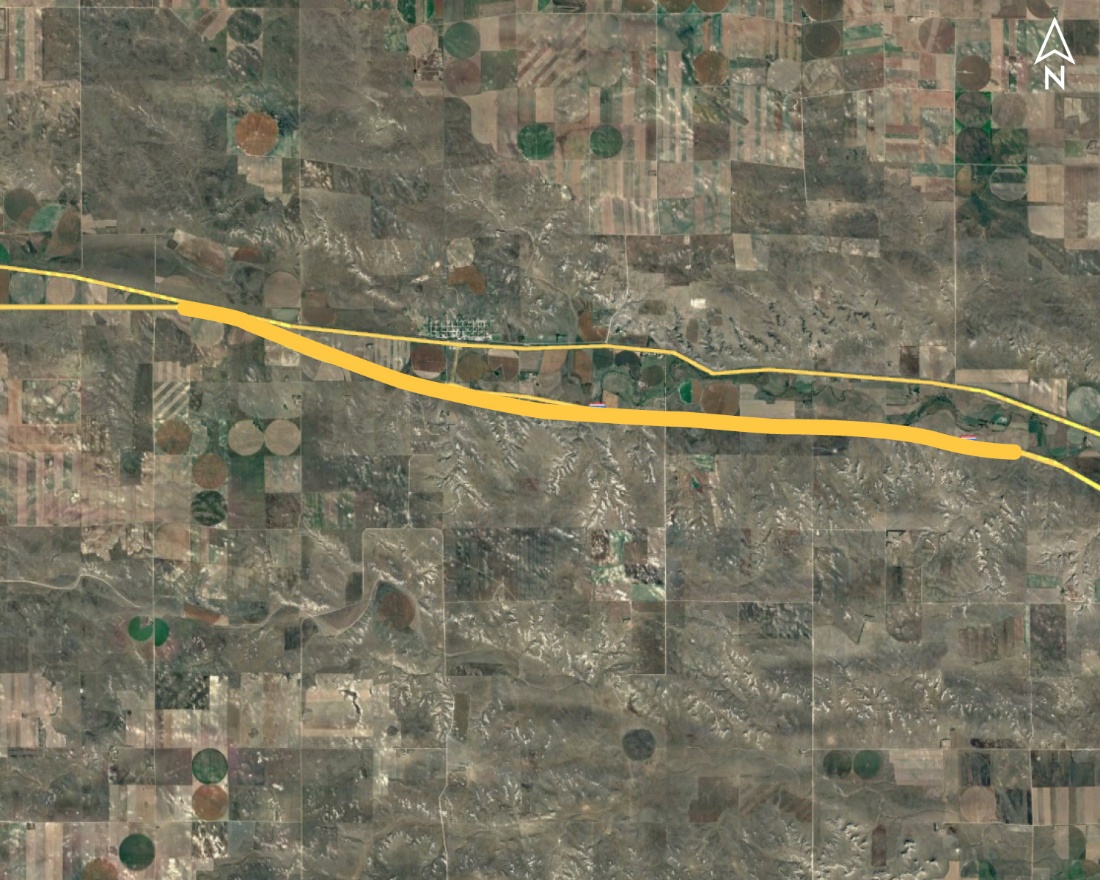 Potter - Brownson Project No.: NH-80-1(203); Control No.: 51628
Status: Design
Right-of-Way: Not Required
Traffic Impacts:
Phase Traffic Control
Letting Date: 8/29/2024
Construction Timing: 5/1/2025
Potter - Brownson Project No.: NH-80-1(203); Control No.: 51628
Anticipated Utilities Impact:
No Impacts
Anticipated Request from Utilities:
Provide Existing Locations
Coordination with NDOT
Additional Information:
No K-Sheets Required
No Special Provisions Required
Utilities Involved: 
Charter Comm, Cogent (T-Mobile, Sprint),Dalton Telephone, Lumen (Century Link), OPTK (Nebraska Link), Warren Air Force Base
Wyoming Line - Bushnell Project No.: NH-80-1(204); Control No.: 51629
Project Length: 9.5
Scope of Work:
Pavement Repairs
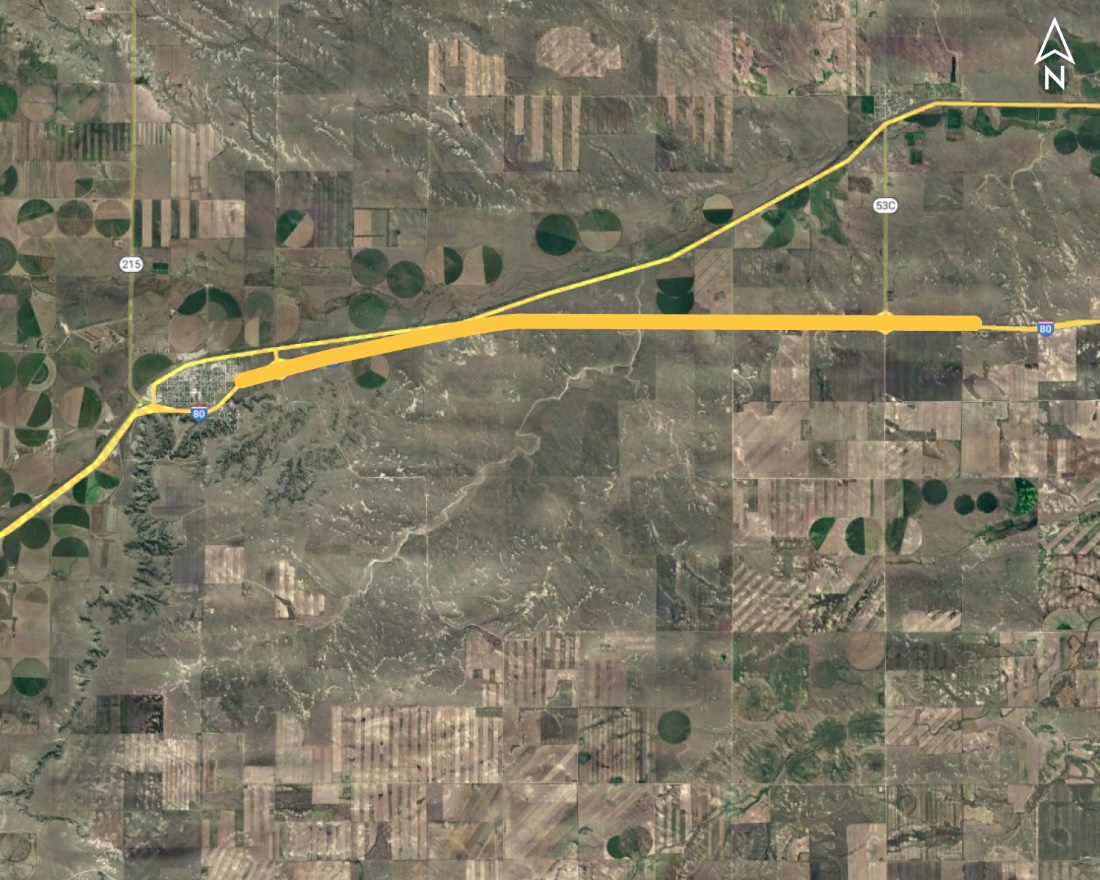 Wyoming Line - Bushnell Project No.: NH-80-1(204); Control No.: 51629
Status: Design
Right-of-Way: Not Required
Traffic Impacts:
Phase Traffic Control
Letting Date: 8/29/2024
Construction Timing: 5/1/2025
Wyoming Line - Bushnell Project No.: NH-80-1(204); Control No.: 51629
Anticipated Utilities Impact:
No Impacts
Anticipated Request from Utilities:
Provide Existing Locations
Coordination with NDOT
Additional Information:
No K-Sheets Required
No Special Provisions Required
Utilities Involved: 
Cogent (T-Mobile, Sprint), Dalton Telephone, Great Plains Comm, High West Energy, Warren Air Force Base
EAST KIMBALL - POTTER Project No.: NH-80-1(205); Control No.: 51630
Project Length: 11.7
Scope of Work:
Pavement Repairs
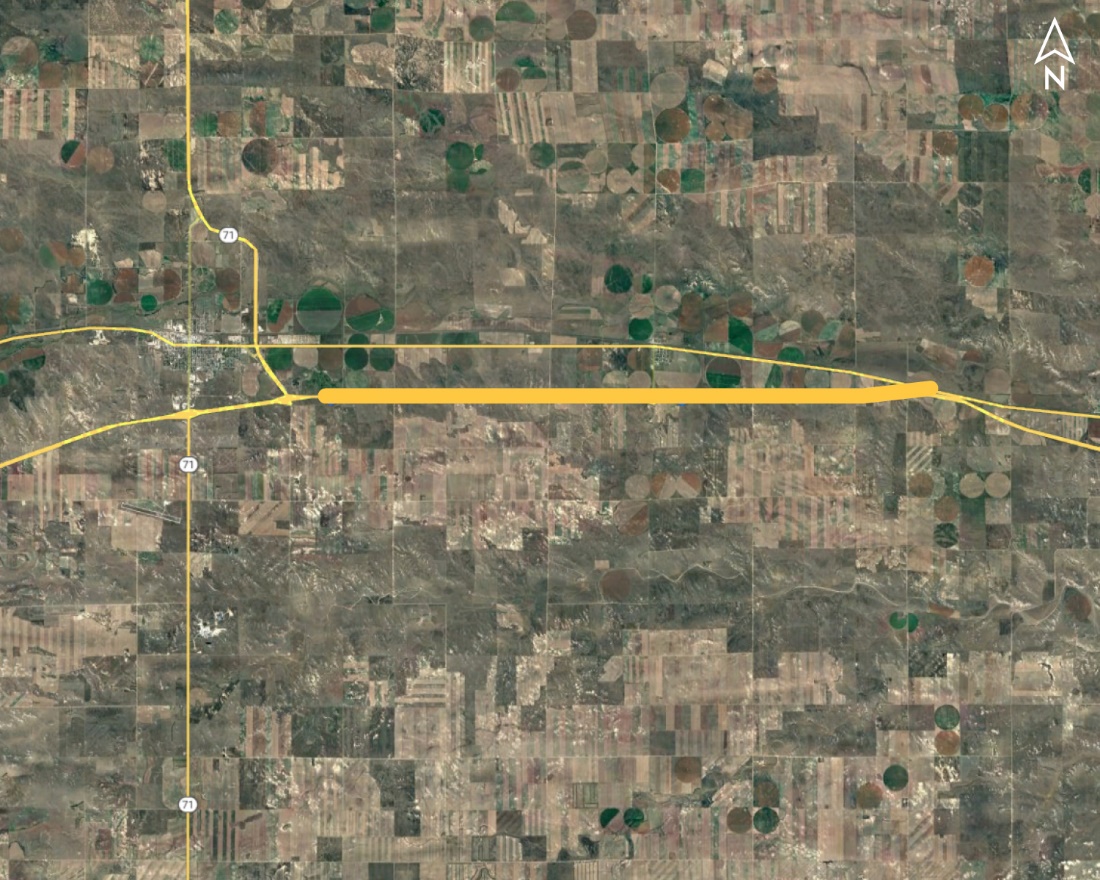 EAST KIMBALL - POTTER Project No.: NH-80-1(205); Control No.: 51630
Status: Design
Right-of-Way: Not Required
Traffic Impacts:
Phase Traffic Control
Letting Date: 8/29/2024
Construction Timing: 5/1/2025
EAST KIMBALL - POTTER Project No.: NH-80-1(205); Control No.: 51630
Anticipated Utilities Impact:
No Impacts
Anticipated Request from Utilities:
Provide Existing Locations
Coordination with NDOT
Additional Information:
No K-Sheets Required
No Special Provisions Required
Utilities Involved: 
Chaco Energy, Cogent (t-Mobile, Sprint), Charter Comm, Dalton telephone, Foundation Energy Mng, Lumen (Century Link), Hig West Energy, OTPK (Nebraska Link)
In Scottsbluff (MS) Project No.: NH-STP-26-1(178); Control No.: 51635
Project Length: 12.12
Scope of Work:
Resurfacing
Pavement Repairs
Bridge Repair
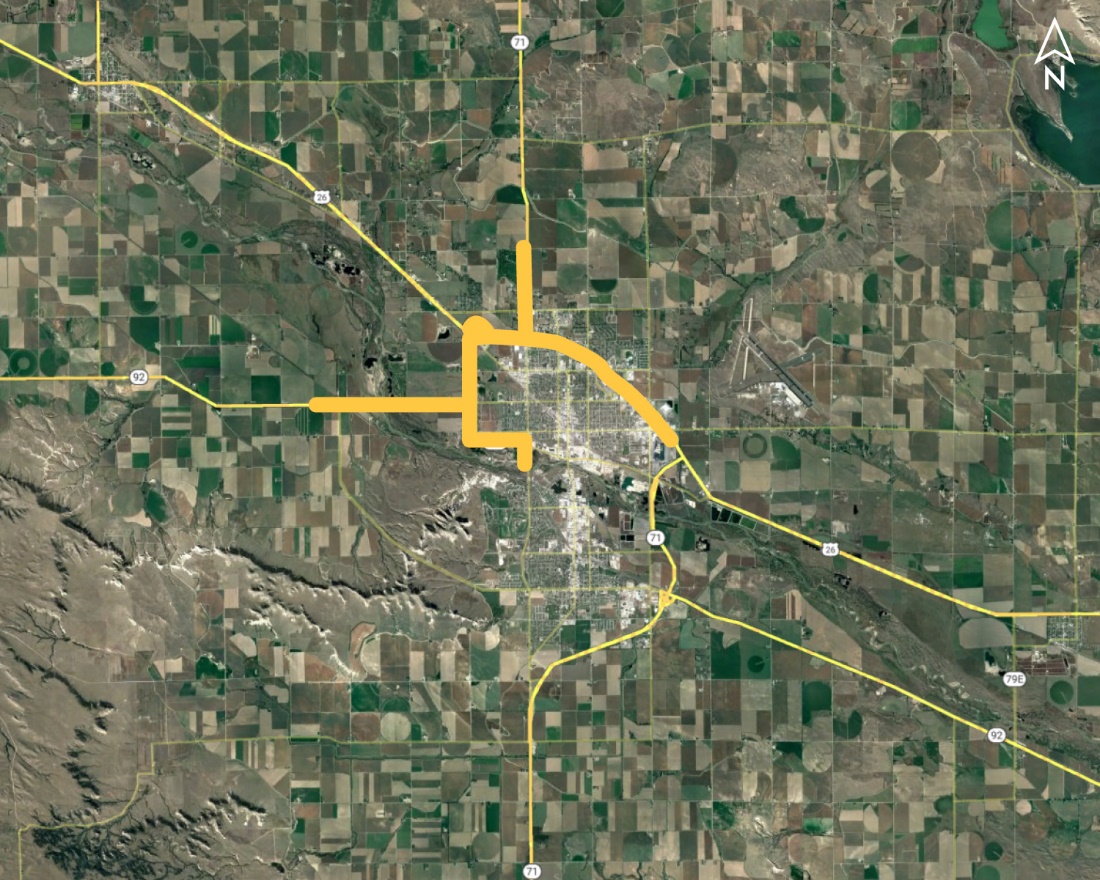 In Scottsbluff (MS) Project No.: NH-STP-26-1(178); Control No.: 51635
Status: Planning
Right-of-Way: In Progress
Traffic Impacts:
Phase Traffic Control
Letting Date: 12/12/2024
Construction Timing: 4/1/2025
In Scottsbluff (MS) Project No.: NH-STP-26-1(178); Control No.: 51635
Anticipated Utilities Impact:
Shlder Work
Grading
Anticipated Request from Utilities:
Provide Existing Locations
Coordination with NDOT
Additional Information:
No K-Sheets Required
No Special Provisions Required
Utilities Involved: 
Action Comm, Black Hills Energy, City of Scottsbluff, Charter Comm, Enterprise Irrigation Dist, Lumen (Century Link), Nebraska PPD, OPTK (Nebraska Link), Roosevelt PPD, Western Sugar
Questions & Wrap Up
[Speaker Notes: HDR (Kristen, Amanda or Alyssa)]
Any final Questions?
Ask them now!

If you have questions after this meeting, or would like to view more detailed project maps, please reach out to your utility coordinator.
[Speaker Notes: HDR (Kristen, Amanda or Alyssa)]
Have a Question about a project your Utility is involved in?
Contact your district’s utility coordinator!
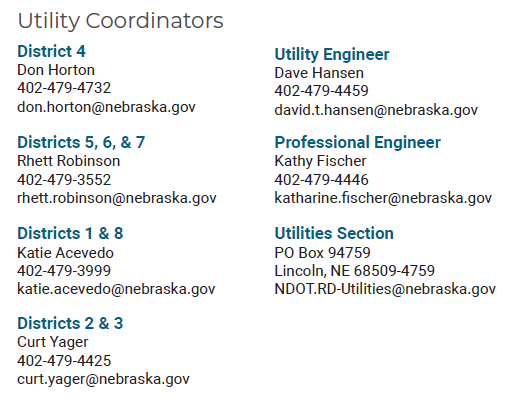 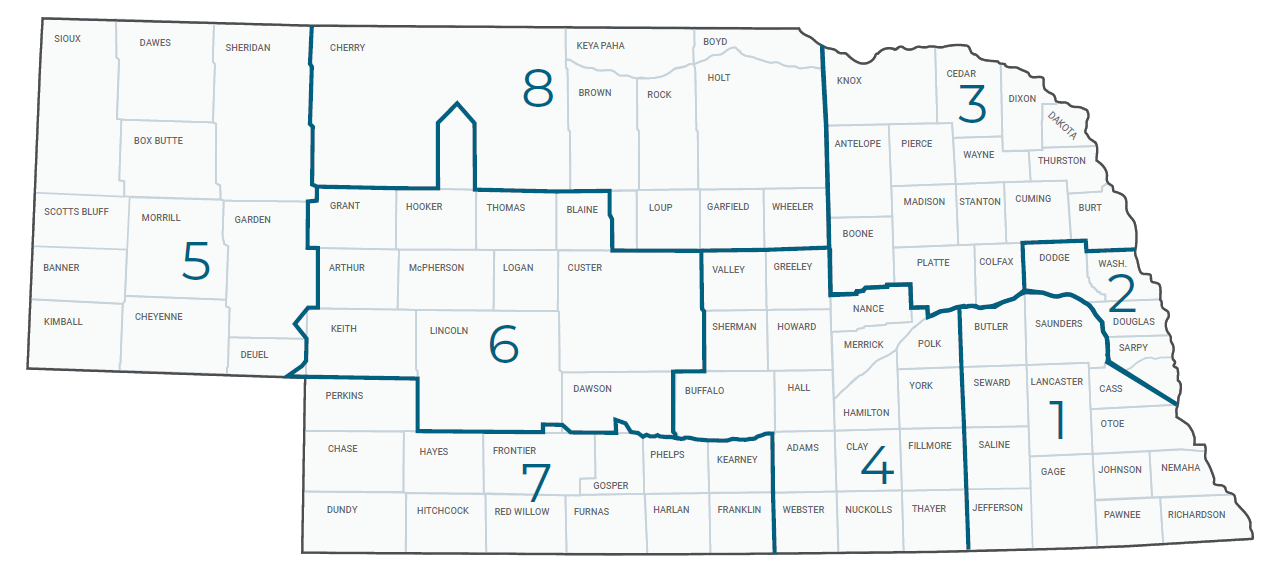 [Speaker Notes: HDR (Kristen, Amanda or Alyssa)]
We need your feedback
Your valuable feedback helps these meetings – and NDOT’s utility coordination program – be better.
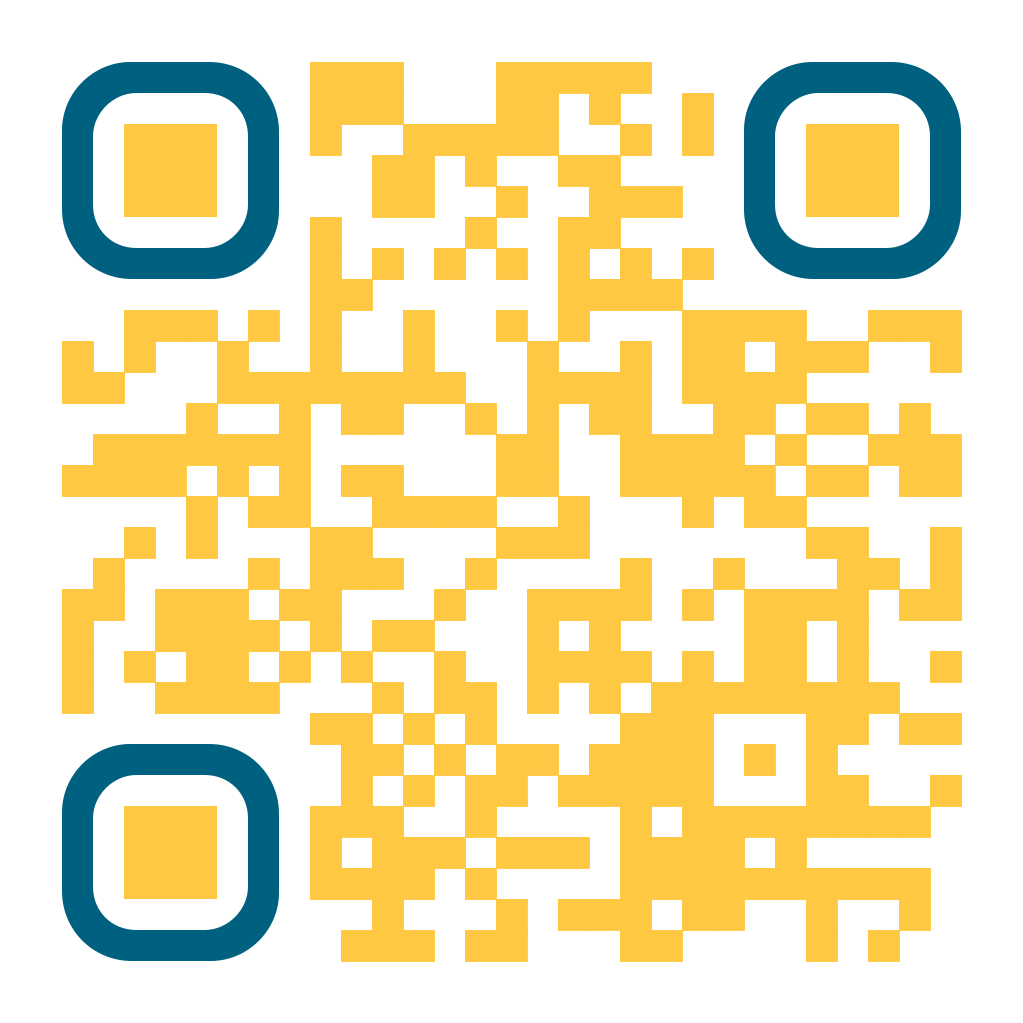 Use your phone’s camera to scan this QR code or use our paper survey.
[Speaker Notes: HDR (Kristen, Amanda or Alyssa)]
Visit our Website
Visit NDOT.info/utility for more information on: 
Utility accommodation
Permitting 
Coordination
Project information
Reimbursements
Additional information
[Speaker Notes: HDR (Kristen, Amanda or Alyssa)]
Thank You
[Speaker Notes: HDR (Kristen, Amanda or Alyssa)]